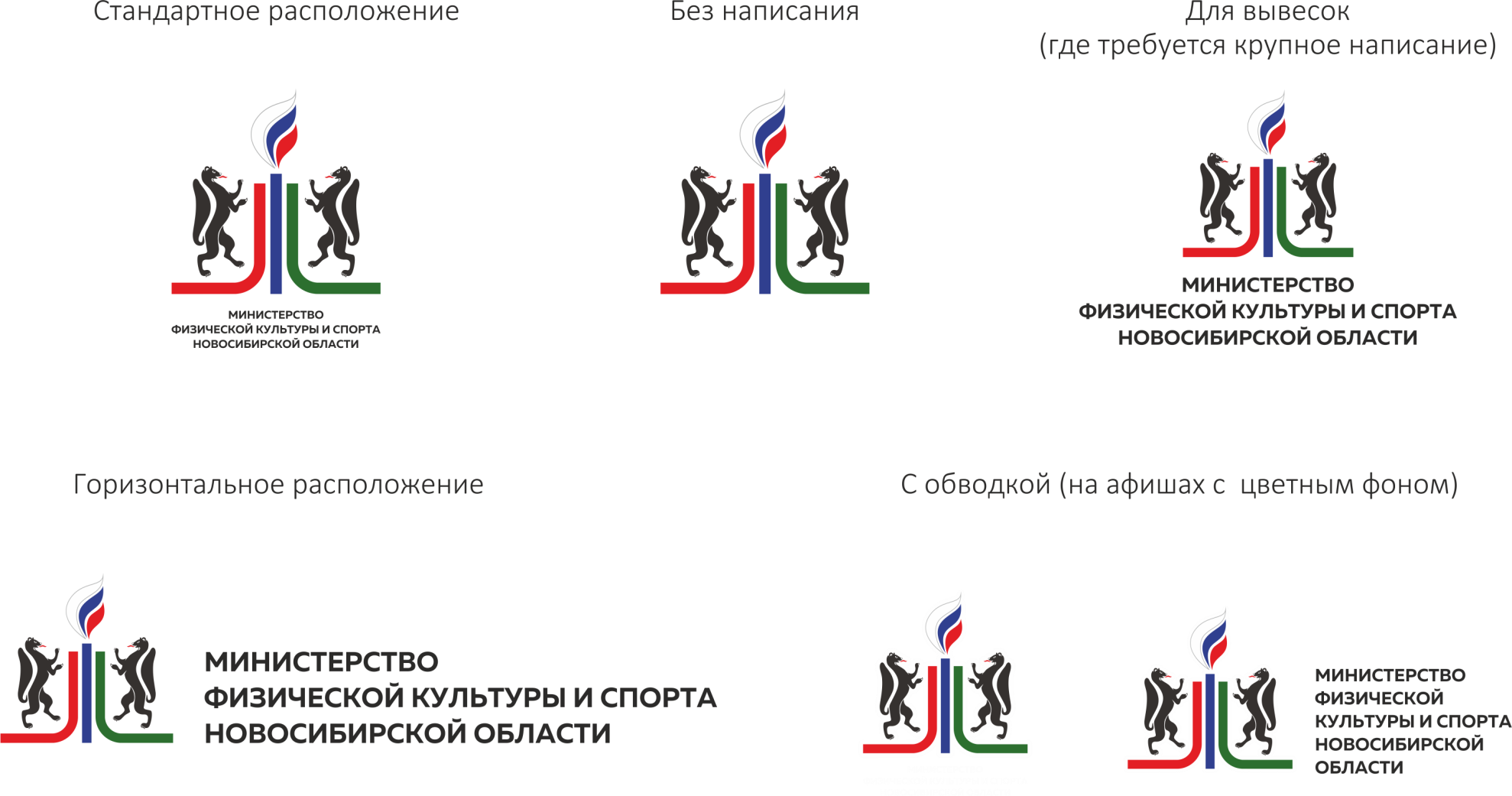 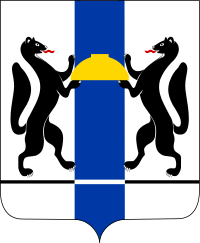 МИНИСТЕРСТВО ФИЗИЧЕСКОЙ КУЛЬТУРЫ И СПОРТА НОВОСИБИРСКОЙ ОБЛАСТИ
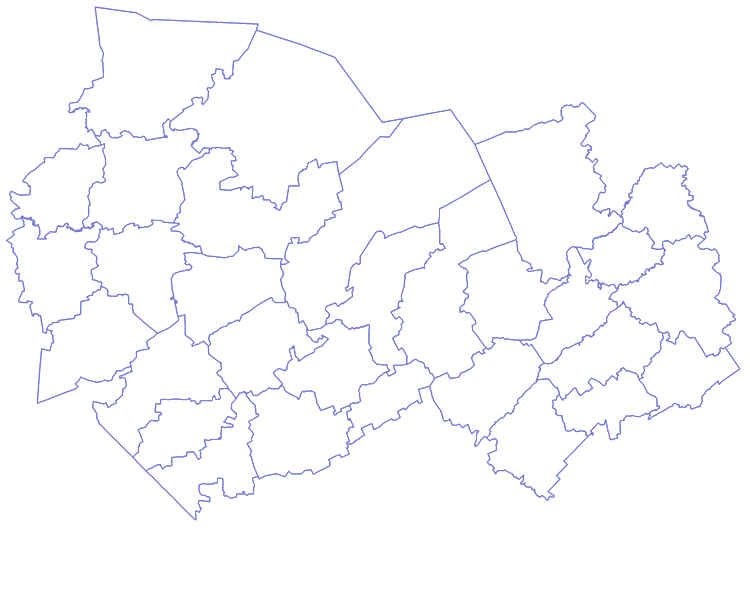 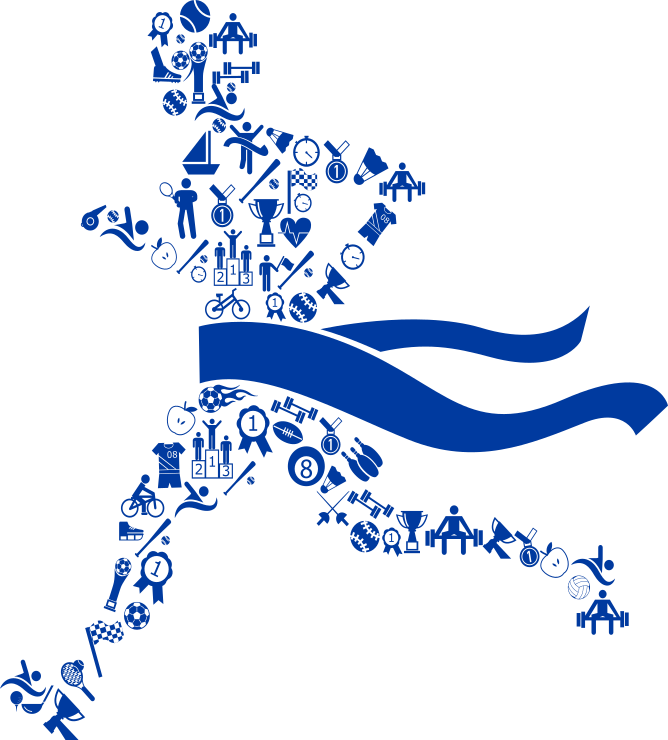 ОБ ИТОГАХ РАЗВИТИЯ ФИЗИЧЕСКОЙ КУЛЬТУРЫ И СПОРТА НОВОСИБИРСКОЙ ОБЛАСТИ ЗА 2020 ГОД 
И ОБ ОСНОВНЫХ ЗАДАЧАХ НА 2021 ГОД
Докладывает:   Министр физической культуры и 
 спорта Новосибирской области            
 Ахапов Сергей Александрович
2021
2023
XXIV ЛЕТНИЕ 
СУРДЛИМПИЙСКИЕ ИГРЫ
XVI ЛЕТНИЕ
ПАРАЛИМПИЙСКИЕ ИГРЫ
ИГРЫ XXXII 
ОЛИМПИАДЫ
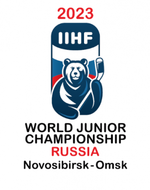 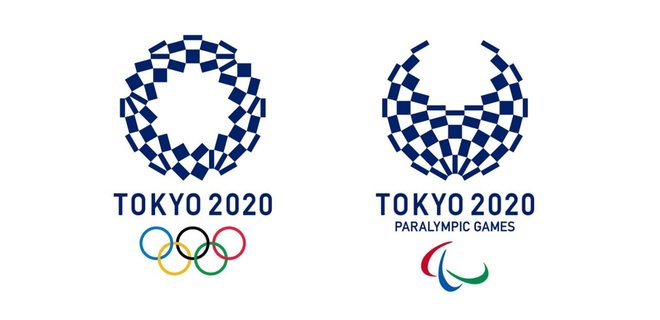 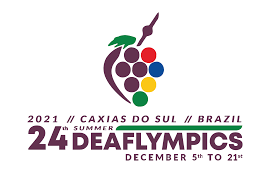 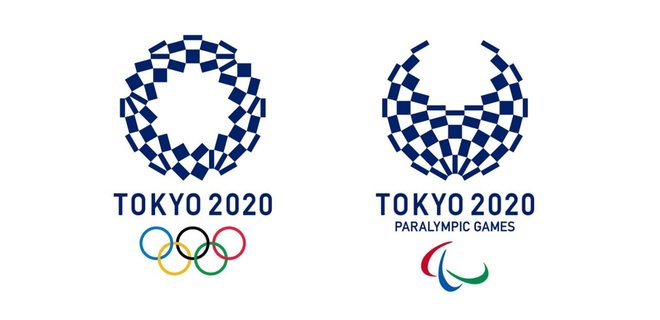 ПЕРВЕНСТВО МИРА 
СРЕДИ ЮНИОРОВ 
ПО ХОККЕЮ
2022
ЧЕМПИОНАТ МИРА 
ПО ВОЛЕЙБОЛУ
XXIV ЗИМНИЕ 
ОЛИМПИЙСКИЕ ИГРЫ
XIII ЗИМНИЕ
ПАРАЛИМПИЙСКИЕ ИГРЫ
2030
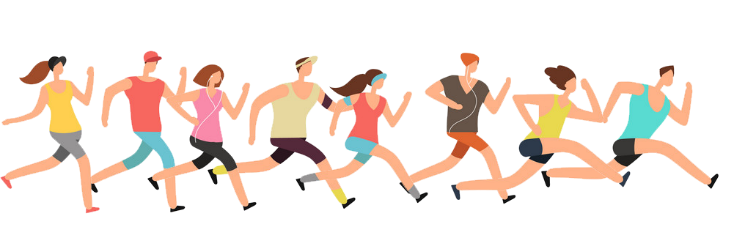 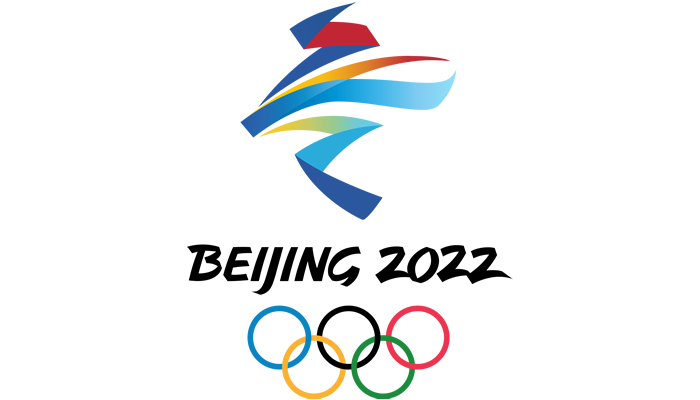 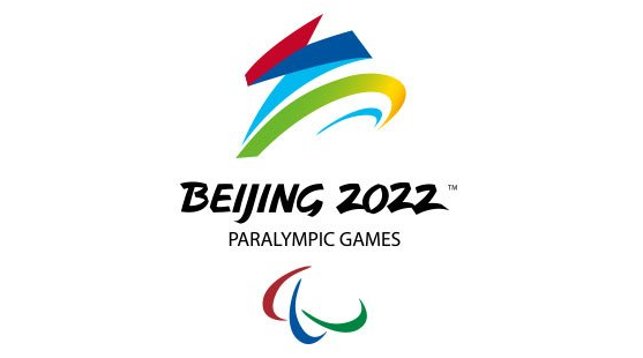 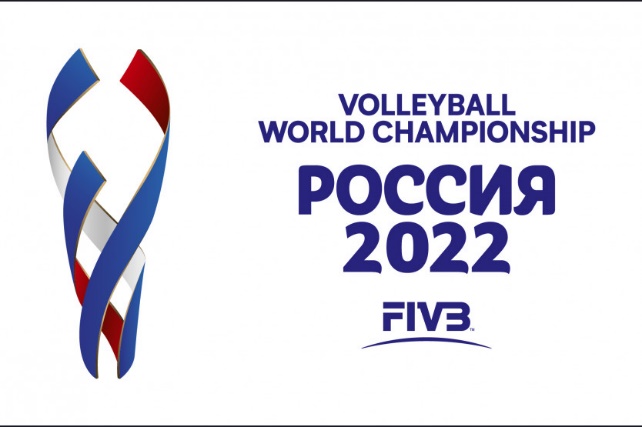 70%
СИСТЕМАТИЧЕСКИ 
              ЗАНИМАЮЩИХСЯ
ФИЗИЧЕСКОЙ КУЛЬТУРОЙ 
И СПОРТОМ
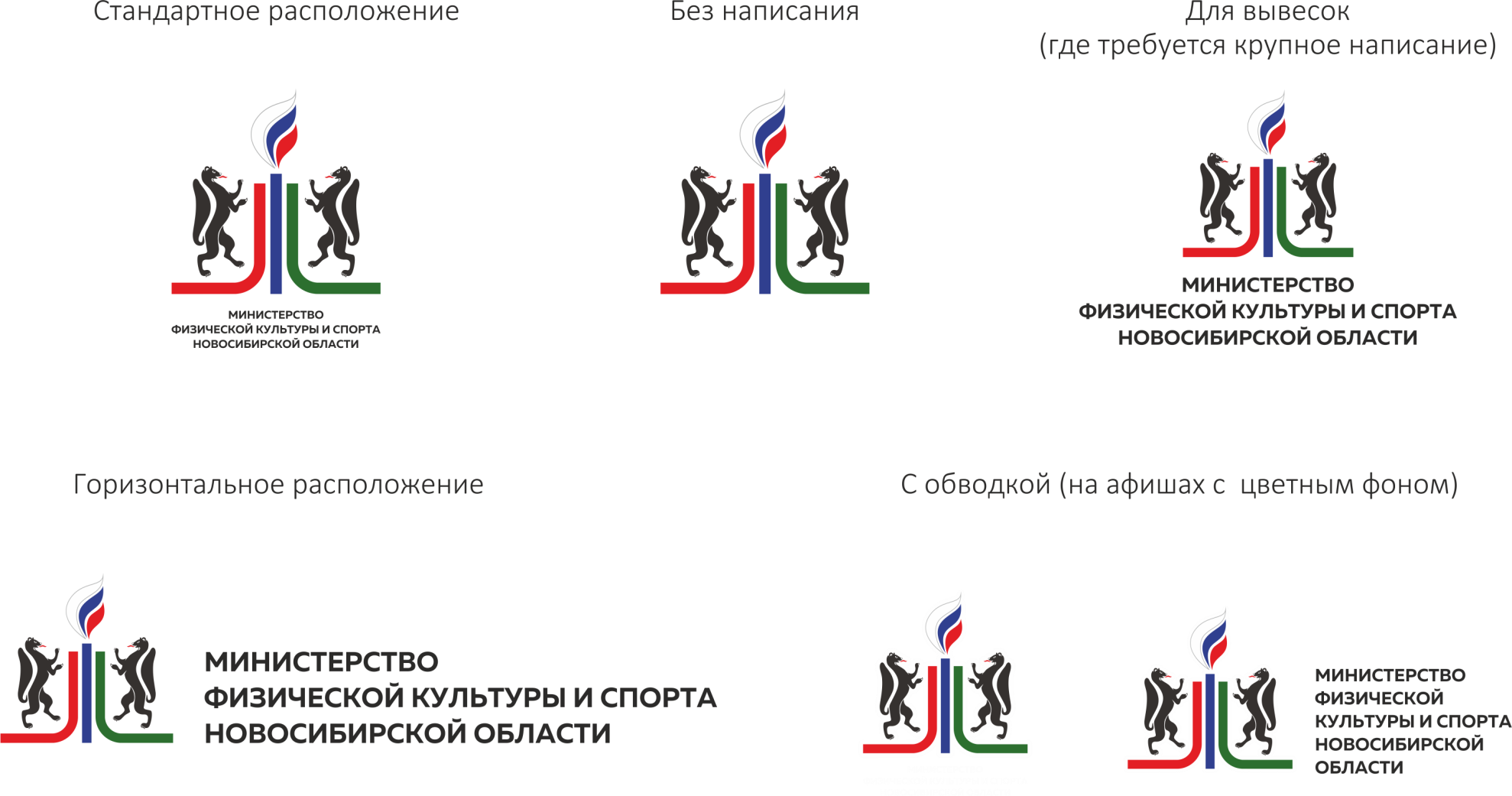 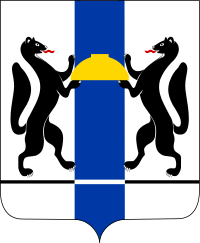 МИНИСТЕРСТВО ФИЗИЧЕСКОЙ КУЛЬТУРЫ И СПОРТА НОВОСИБИРСКОЙ ОБЛАСТИ
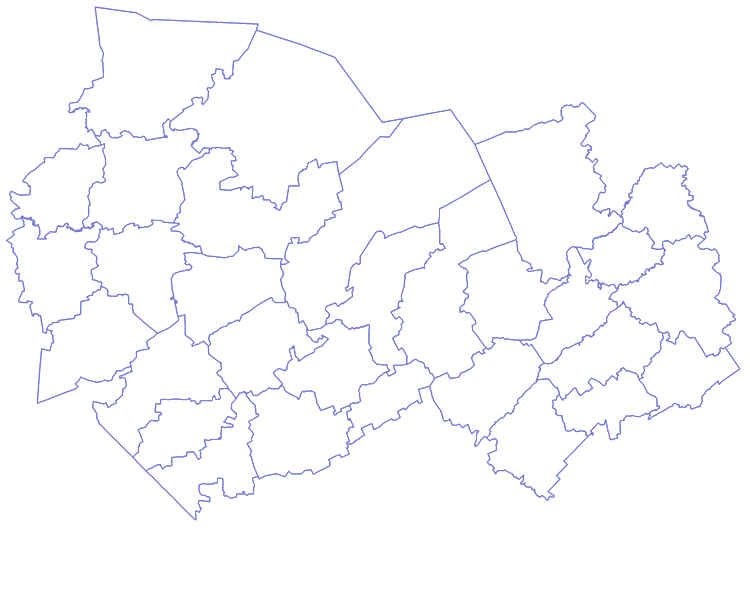 ОБЩИЙ БЮДЖЕТ ГОСУДАРСТВЕННЫХ ПРОГРАММ
7 923 млн. 500 тыс. рублей
ОБЩИЙ БЮДЖЕТ ПРОЕКТА «СПОРТ-НОРМА ЖИЗНИ» 
4 166 млн. 800 тыс. рублей
ФЕДЕРАЛЬНЫЙ БЮДЖЕТ
 2 390 млн. 800 тыс. рублей
ОБЛАСТНОЙ БЮДЖЕТ
5 532 млн. 700 тыс. рублей
ОБЛАСТНОЙ БЮДЖЕТ
1 855 млн. 600 тыс. рублей
ФЕДЕРАЛЬНЫЙ БЮДЖЕТ
 2 311 млн. 200 тыс. рублей
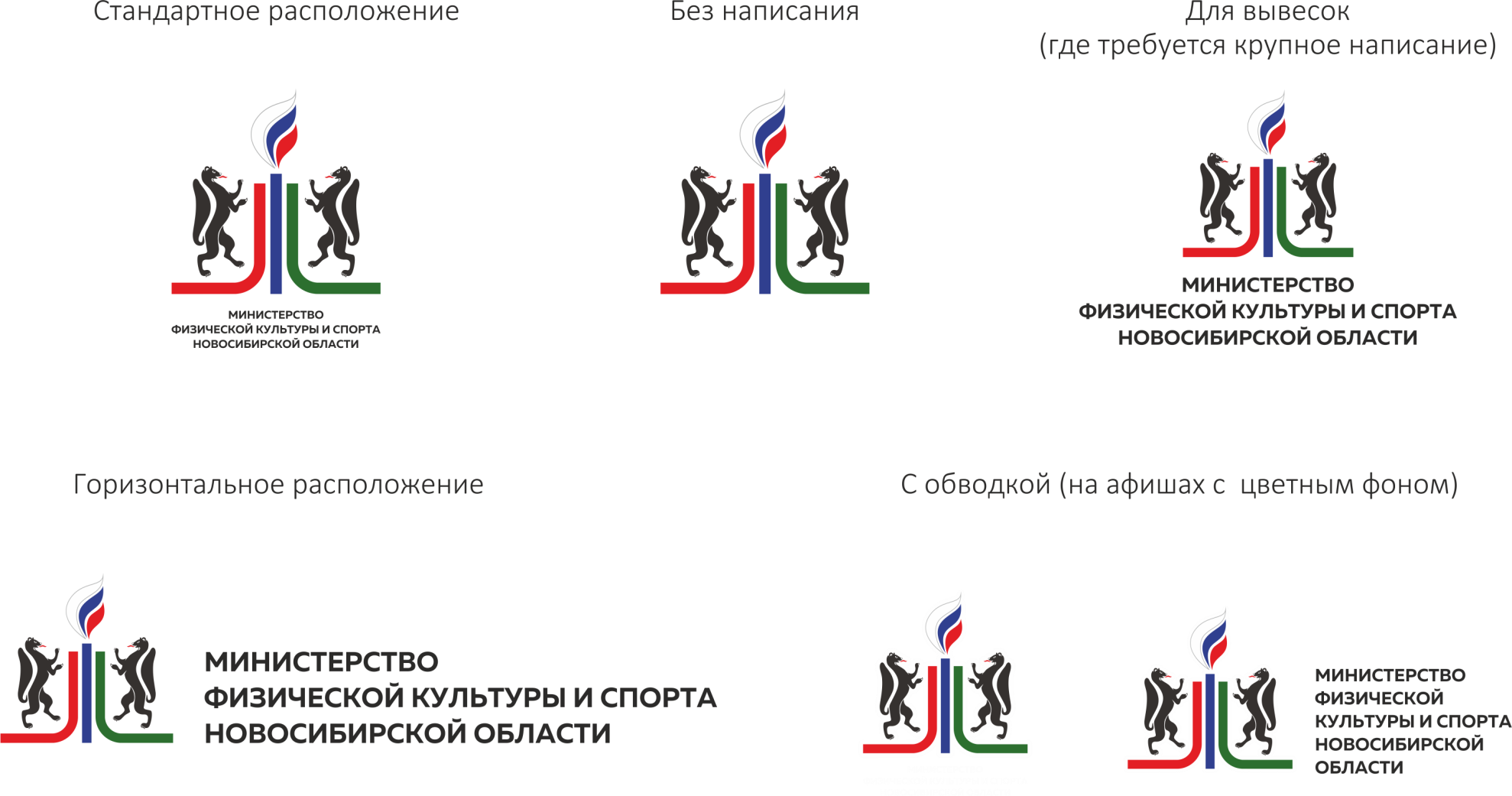 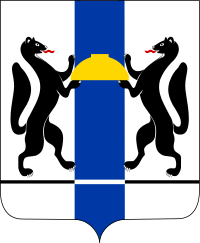 МИНИСТЕРСТВО ФИЗИЧЕСКОЙ КУЛЬТУРЫ И СПОРТА НОВОСИБИРСКОЙ ОБЛАСТИ
ЧИСЛО ЖИТЕЛЕЙ, ЗАНИМАЮЩИХСЯ НА ПОСТОЯННОЙ ОСНОВЕ 
ФИЗИЧЕСКОЙ КУЛЬТУРОЙ И СПОРТОМ
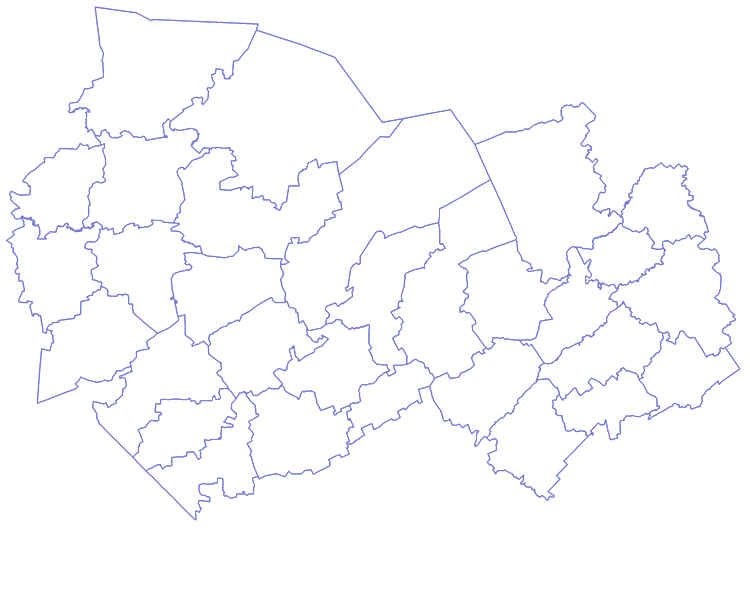 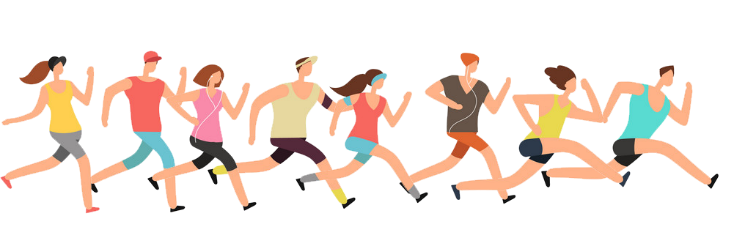 за 2020 год
43,7%
ФИЗКУЛЬТУРНЫЕ МЕРОПРИЯТИЯ И СПОРТИВНЫЕ МЕРОПРИЯТИЯ:
421
35
66
320
ВСЕРОССИЙСКИЕ
МЕЖРЕГИОНАЛЬНЫЕ
ОБЛАСТНЫЕ
ВСЕГО
ЗАПЛАНИРОВАНО 1003 МЕРОПРИЯТИЯ В 2020 ГОДУ - 582 ПЕРЕНЕСЕНЫ НА 2021 ГОД
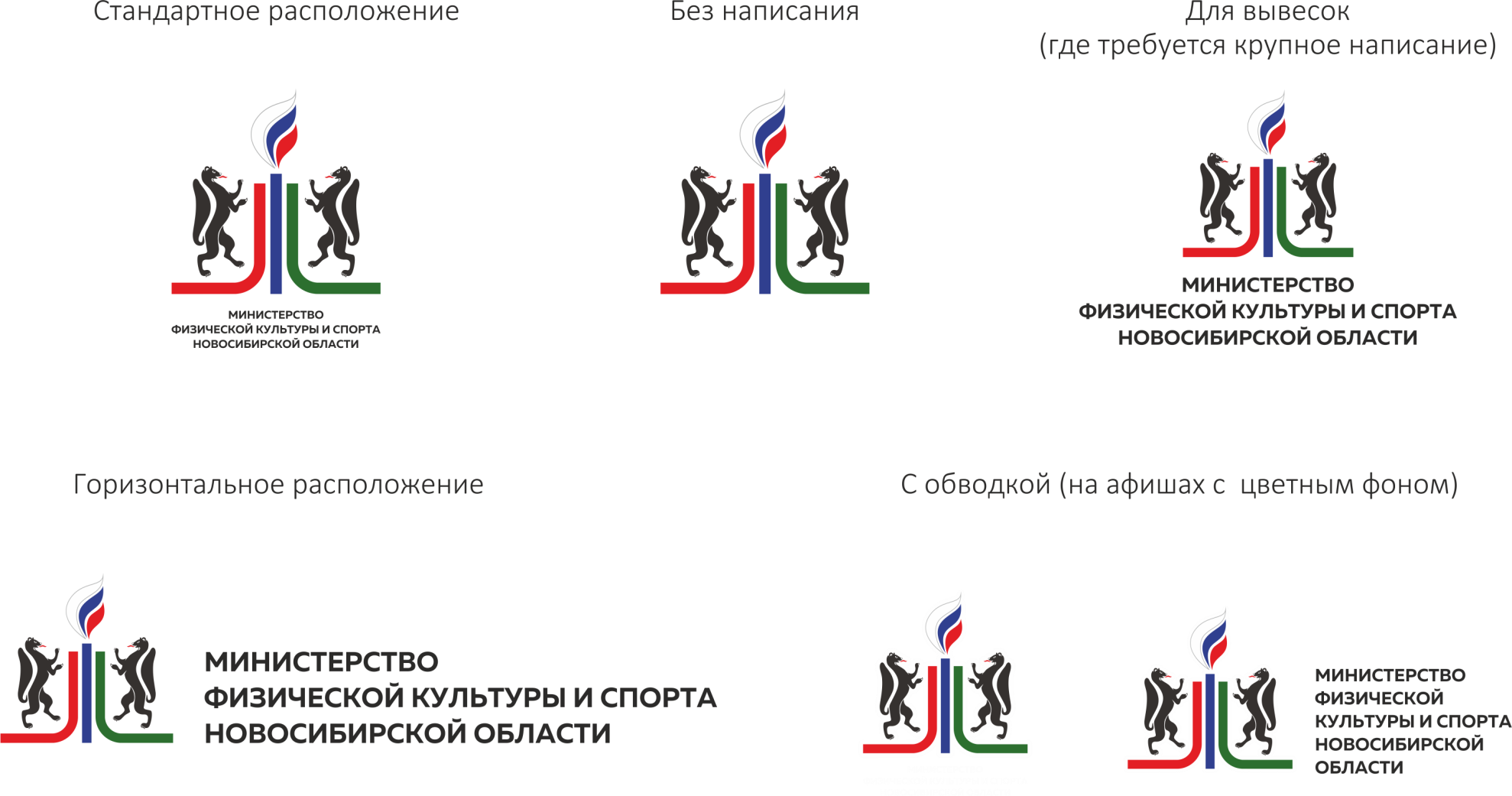 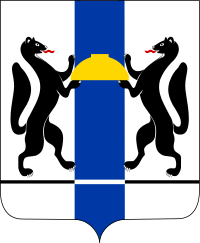 МИНИСТЕРСТВО ФИЗИЧЕСКОЙ КУЛЬТУРЫ И СПОРТА НОВОСИБИРСКОЙ ОБЛАСТИ
ВСЕРОССИЙСКАЯ МАССОВАЯ ЛЫЖНАЯ ГОНКА «ЛЫЖНЯ РОССИИ»  (в 33 муниципальных образования)
«КРОСС НАЦИИ»
ВСЕРОССИЙСКИЕ СОРЕВНОВАНИЯ ЮНЫХ ХОККЕИСТОВ «ЗОЛОТАЯ ШАЙБА» ИМЕНИ А.В. ТАРАСОВА
СОРЕВНОВАНИЯ ПО ФУТБОЛУ «КОЖАННЫЙ МЯЧ»
ТРАДИЦИОННЫЙ ВСЕРОССИЙСКИЙ ПОЛУМАРАФОН «ЗАБЕГ»
СИБИРСКИЙ ФЕСТИВАЛЬ БЕГА – ХХIII НОВОСИБИРСКИЙ ПОЛУМАРАФОН АЛЕКСАНДРА РАЕВИЧА
ВСЕРОССИЙСКИЕ СОРЕВНОВАНИЯ ПО ФЕХТОВАНИЮ НА ПРИЗЫ ЧЕТЫРЕХКРАТНОГО ОЛИМПИЙСКОГО ЧЕМПИОНА СТАНИСЛАВА ПОЗДНЯКОВА
МАСТЕР-КЛАССЫ И АКЦИИ ПО СЕВЕРНОЙ (СКАНДИНАВСКОЙ) ХОДЬБЕ
ВСЕРОССИЙСКИЕ СОРЕВНОВАНИЯ ПО БИАТЛОНУ «КУБОК БОГАЛИЙ»
ВСЕРОССИЙСКИЕ СОРЕВНОВАНИЯ ПО КАРАТЭ «КУБОК УСПЕХА»
ЧЕМПИОНАТ РОССИИ ПО ФЕХТОВАНИЮ
АВИАШОУ НА АЭРОДРОМЕ «МОЧИЩЕ»
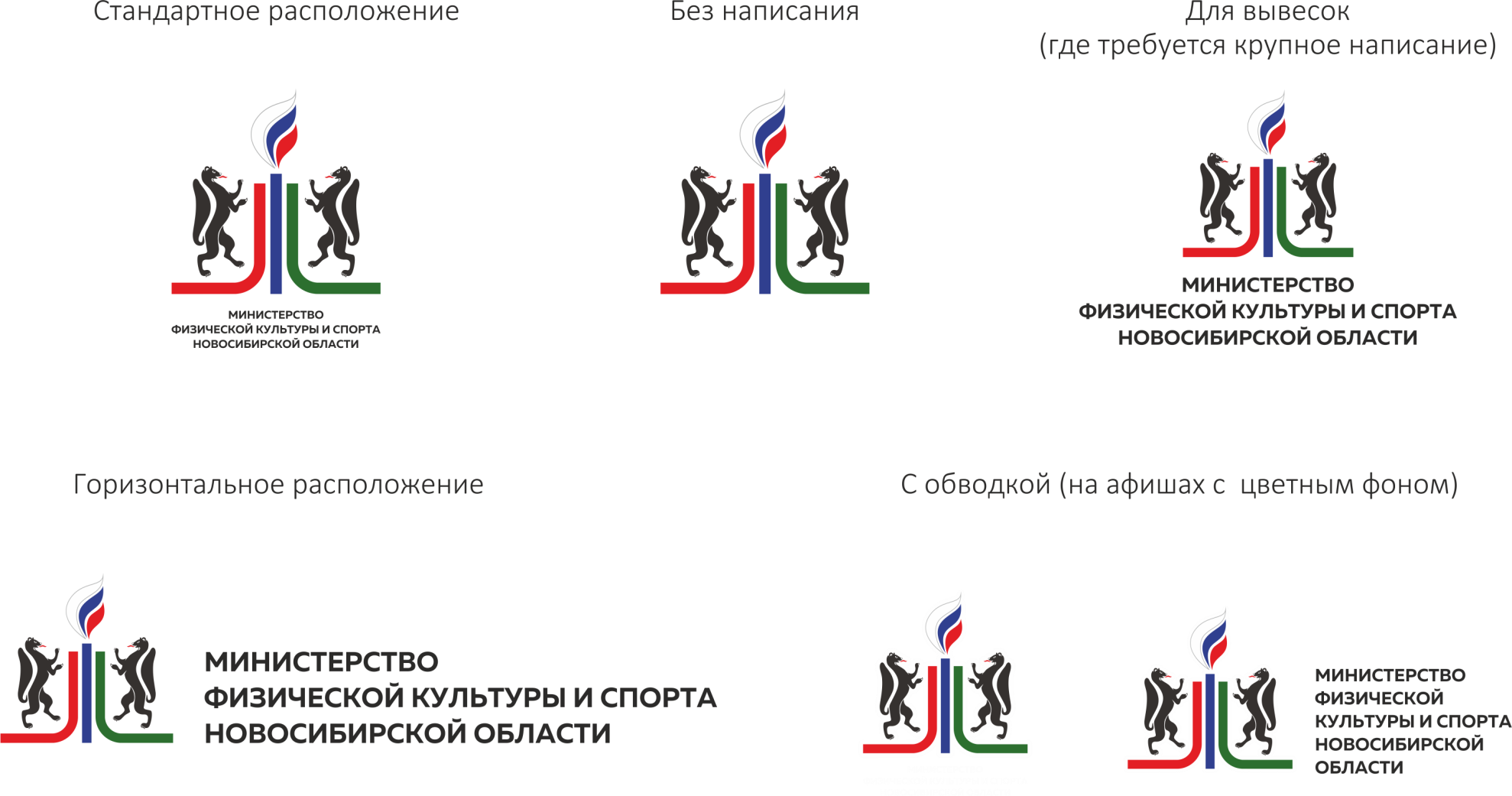 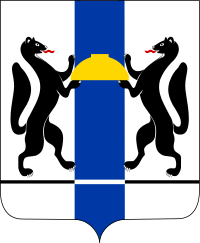 МИНИСТЕРСТВО ФИЗИЧЕСКОЙ КУЛЬТУРЫ И СПОРТА НОВОСИБИРСКОЙ ОБЛАСТИ
6 - 8 МАРТА 2020 ГОДА, Р.П. СУЗУН
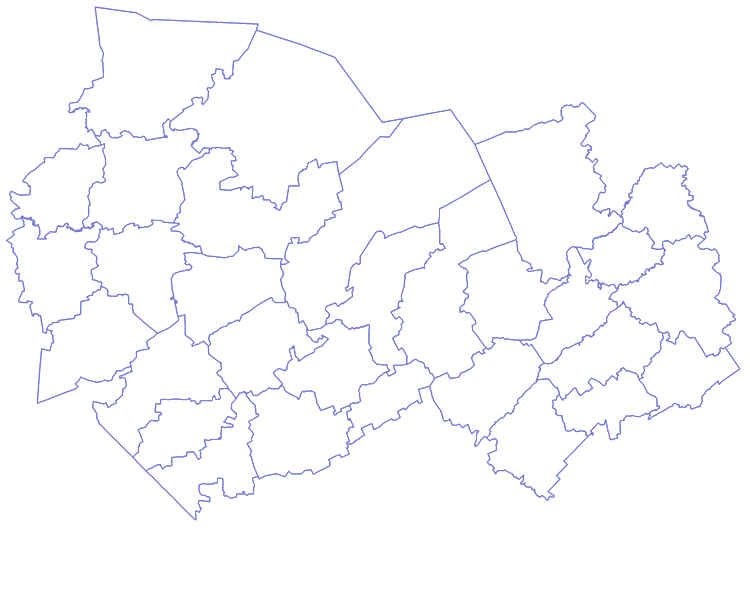 29
РАЙОНОВ
ИСКИТИМСКИЙ РАЙОН 
ЧИСТООЗЁРНЫЙ РАЙОН
ДОВОЛЕНСКИЙ РАЙОН
IX ЗИМНЯЯ СПАРТАКИАДА МУНИЦИПАЛЬНЫХ ОБРАЗОВАНИЙ НОВОСИБИРСКОЙ ОБЛАСТИ
XXIV ЗИМНИЕ СЕЛЬСКИЕ СПОРТИВНЫЕ ИГРЫ НОВОСИБИРСКОЙ ОБЛАСТИ
25 – 28 ФЕВРАЛЯ 2021 ГОДА, Г. ТАТАРСК
10 ВИДОВ СПОРТА 
ПО ВЫБОРУ
2 ВИДА СПОРТА 
ОБЯЗАТЕЛЬНЫХ
30 МУНИЦИПАЛЬНЫХ 
РАЙОНОВ
4 ГОРОДСКИХ 
ОКРУГА
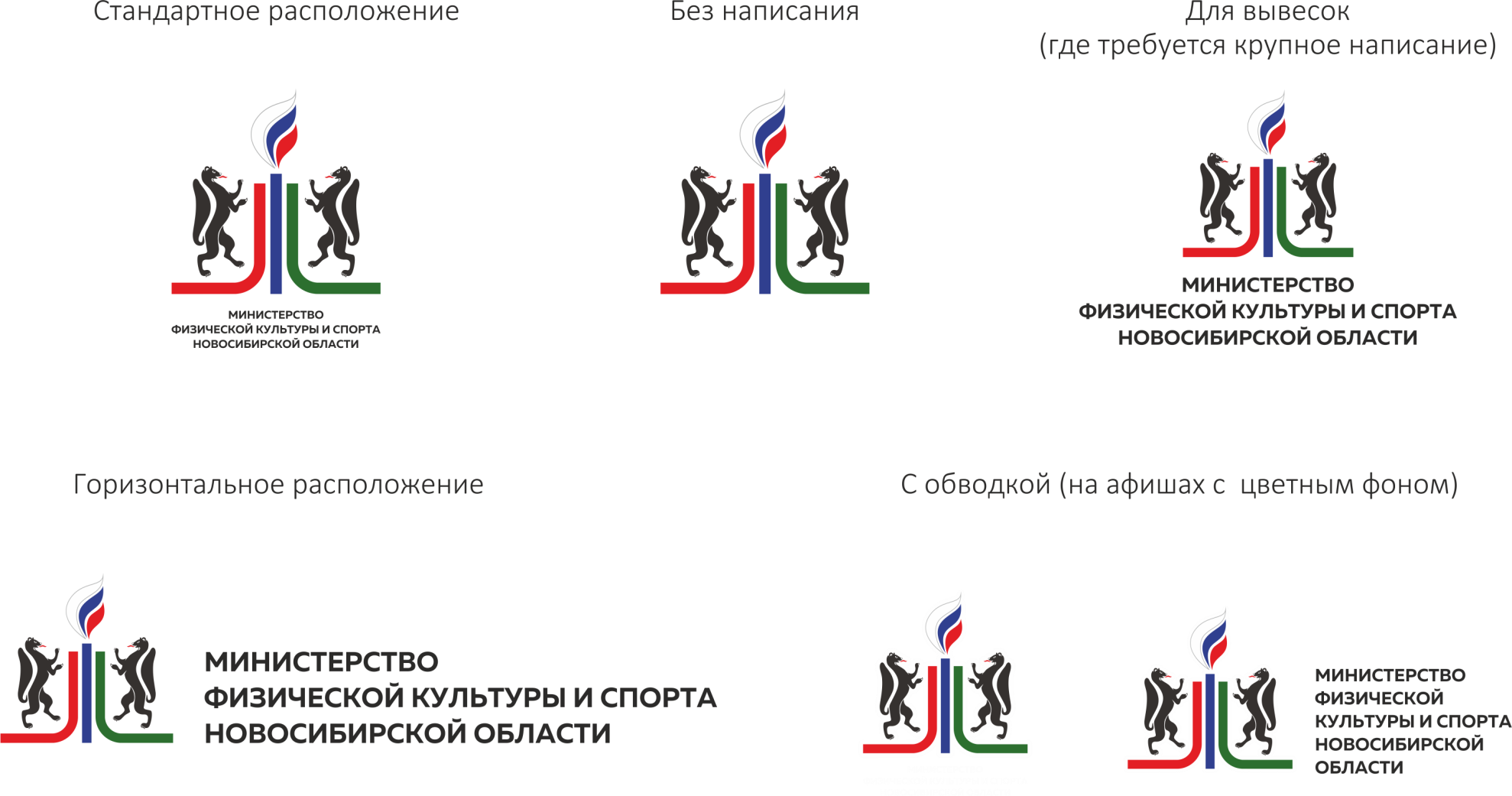 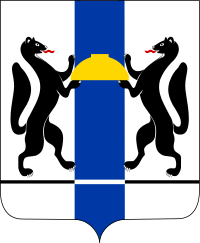 МИНИСТЕРСТВО ФИЗИЧЕСКОЙ КУЛЬТУРЫ И СПОРТА НОВОСИБИРСКОЙ ОБЛАСТИ
ВСЕРОССИЙСКИЙ ФИЗКУЛЬТУРНО-СПОРТИВНЫЙ КОМПЛЕКС «ГОТОВ К ТРУДУ И ОБОРОНЕ»
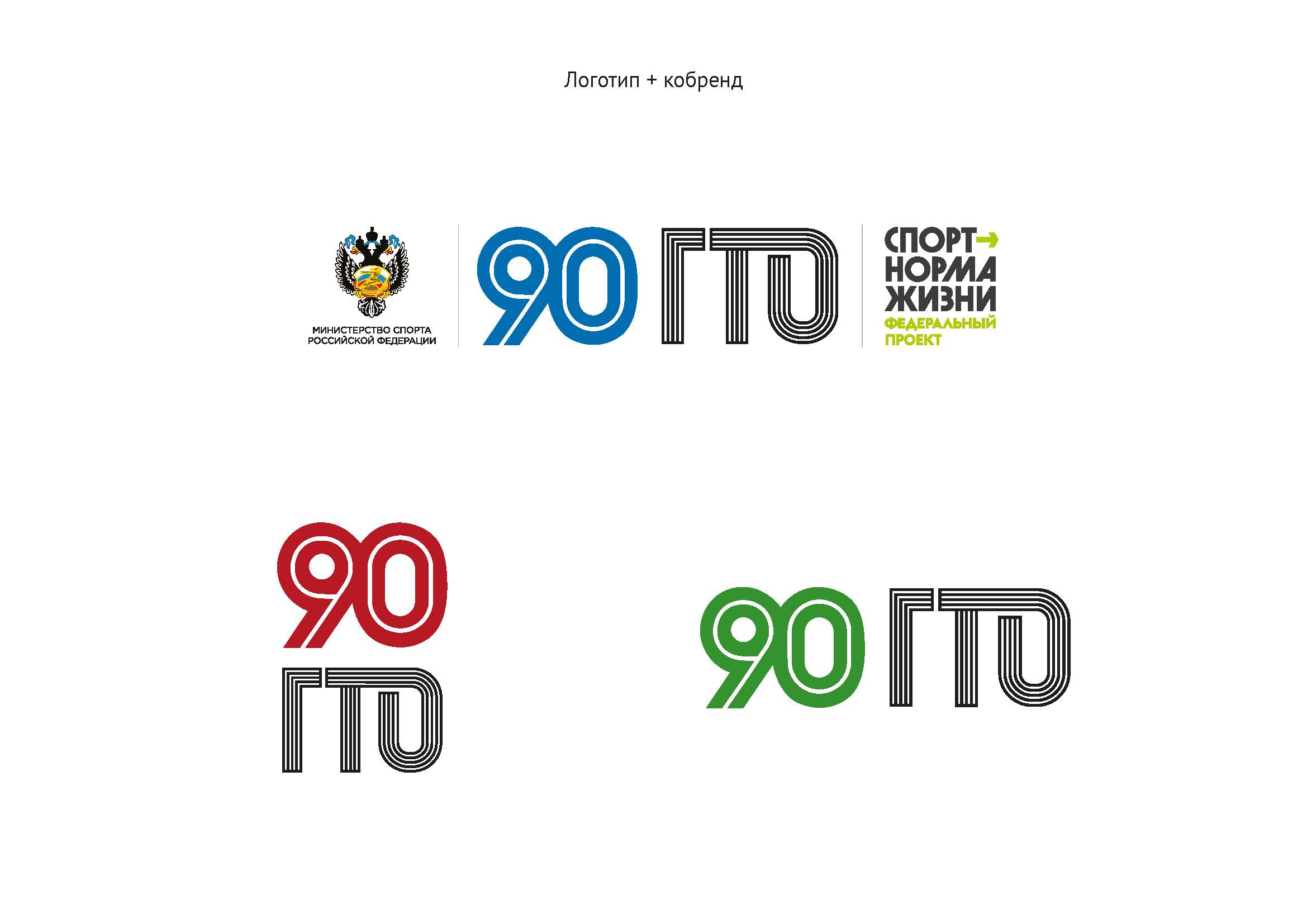 2 ОБЛАСТНЫХ ФЕСТИВАЛЯ ВФСК ГТО 
ОКОЛО 20 ТЫС. ЧЕЛОВЕК ПРИНЯЛО УЧАСТИЕ
234 МЕРОПРИЯТИЯ МУНИЦИПАЛЬНОГО УРОВНЯ
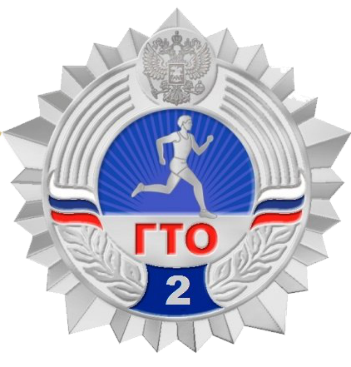 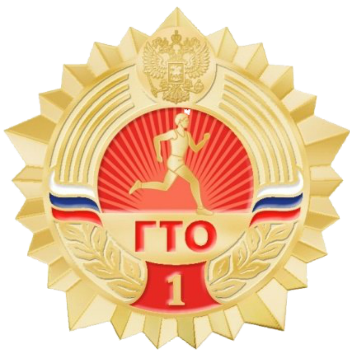 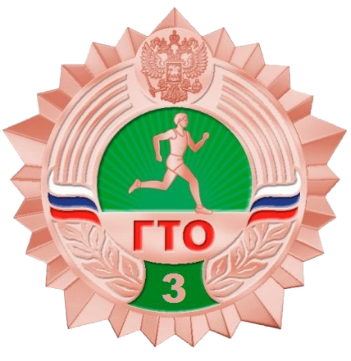 3311 
ЧЕЛОВЕК
2708 
ЧЕЛОВЕК
1826
ЧЕЛОВЕК
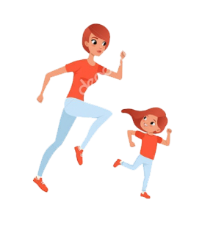 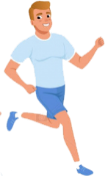 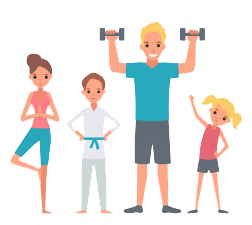 40 ЦЕНТРОВ ТЕСТИРОВАНИЯ КОМПЛЕКСА ГТО (01.01.2021)

БОЛЕЕ 200 МЕРОПРИЯТИЙ ПО ОЦЕНКЕ ВЫПОЛНЕНИЯ НОРМ ГТО
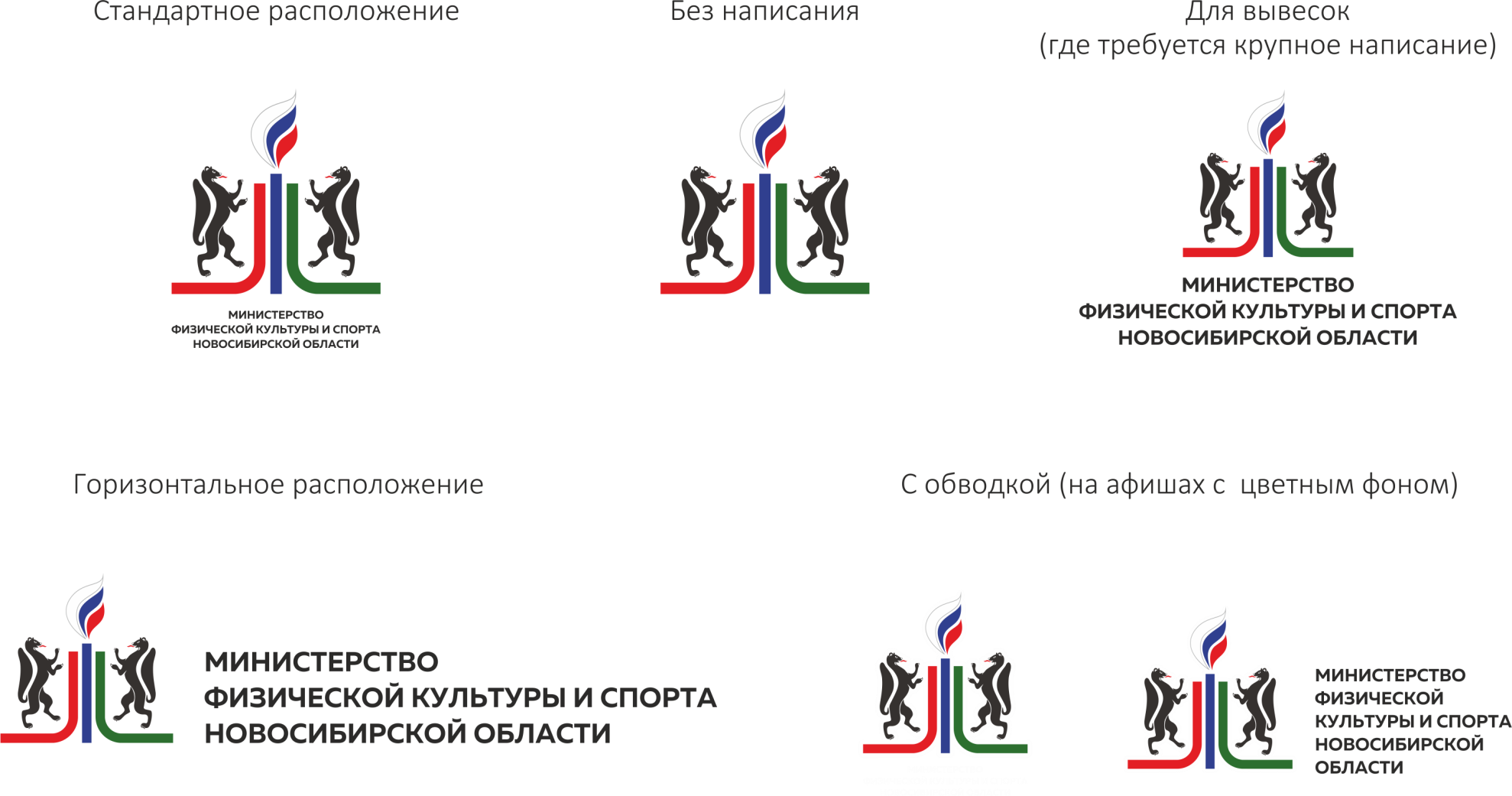 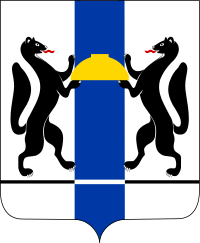 МИНИСТЕРСТВО ФИЗИЧЕСКОЙ КУЛЬТУРЫ И СПОРТА НОВОСИБИРСКОЙ ОБЛАСТИ
ПОСТРОЕНО 6 СПОРТИВНЫХ ПЛОЩАДОК ПО ПОДГОТОВКЕ К ВЫПОЛНЕНИЮ НОРМАТИВОВ ГТО НА 21 МЛН. РУБЛЕЙ:
БАРАБИНСКИЙ РАЙОН
ИСКИТИМСКИЙ РАЙОН
КАРАСУКСКИЙ РАЙОН
КОЧЕНЕВСКИЙ РАЙОН
МОШКОВСКИЙ РАЙОН
ЧЕРЕПАНОВСКИЙ РАЙОН
ПОСТРОЕНО 5 СПОРТИВНЫХ ПЛОЩАДОК ГТО НА 2,5 МЛН. РУБЛЕЙ:
БАГАНСКИЙ РАЙОН
БОЛОТНИНСКИЙ РАЙОН
ЧУЛЫМСКИЙ РАЙОН
р.п. КОЛЬЦОВО 
г. НОВОСИБИРСК
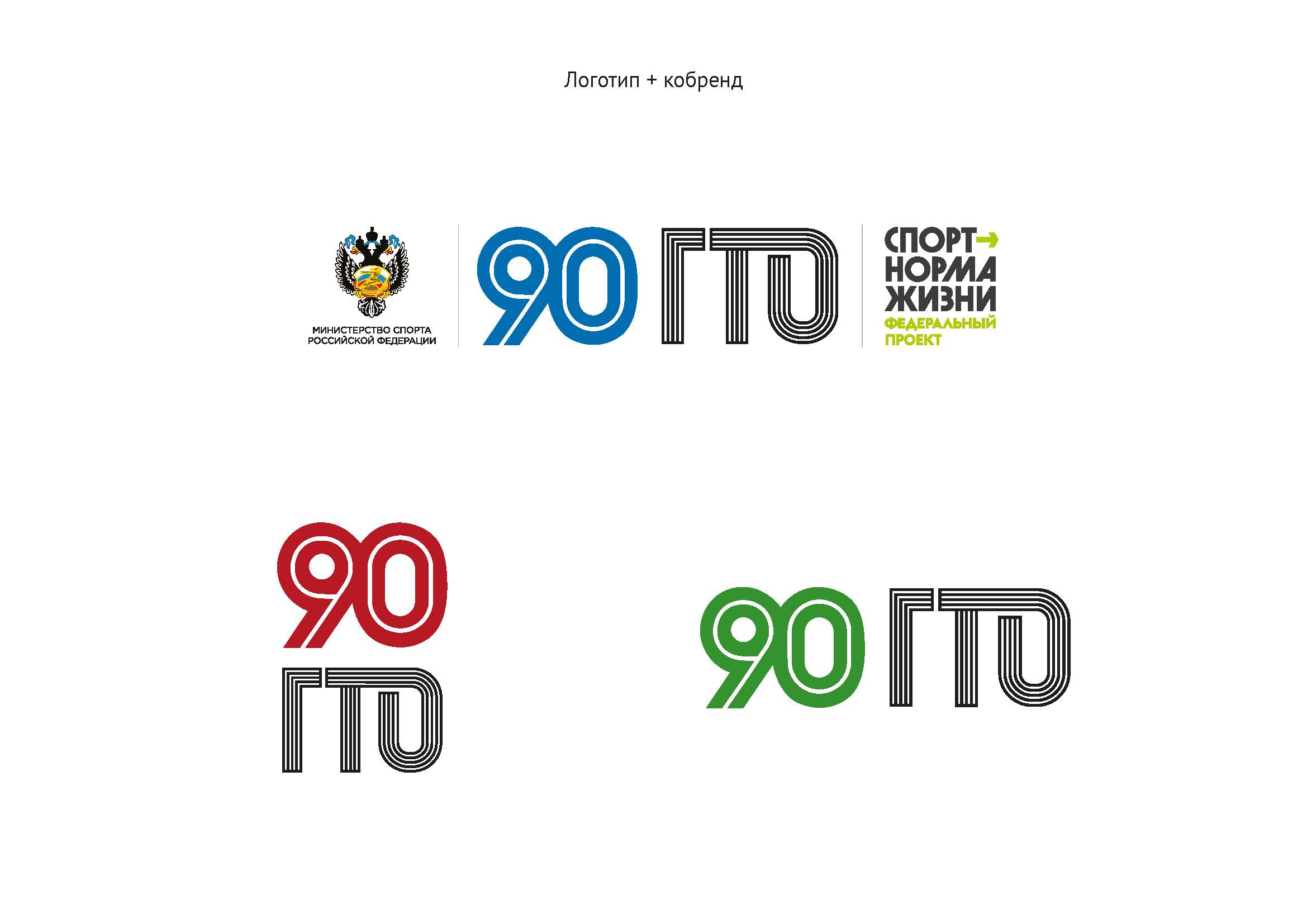 125 ЧЕЛОВЕК, 
ЗАНИМАЮЩИХСЯ АДАПТИВНОЙ ФИЗИЧЕСКОЙ КУЛЬТУРОЙ, ВЫПОЛНИЛИ НОРМАТИВЫ КОМПЛЕКСА ГТО  НА ЗНАКИ ОТЛИЧИЯ
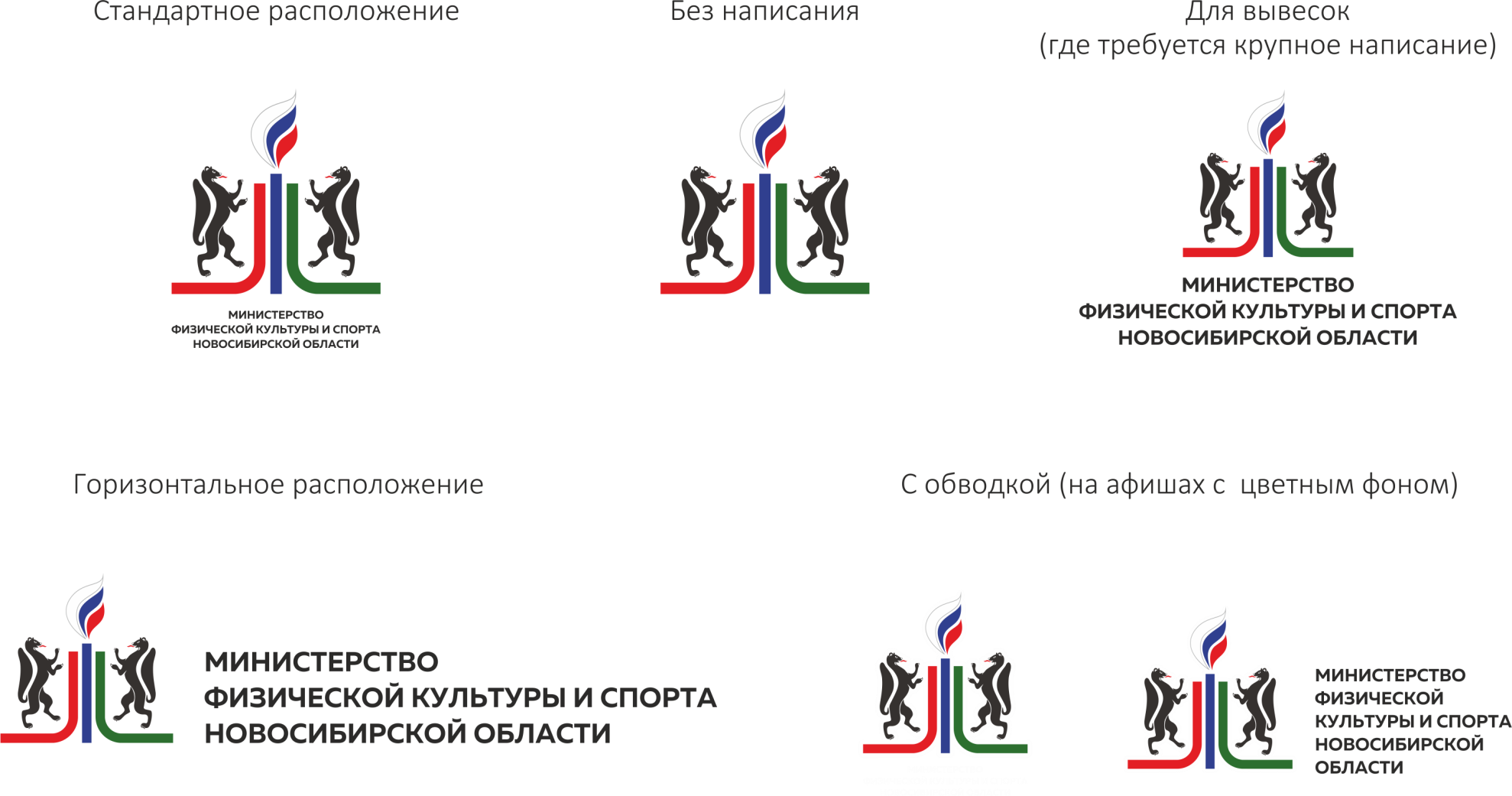 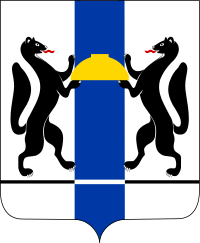 МИНИСТЕРСТВО ФИЗИЧЕСКОЙ КУЛЬТУРЫ И СПОРТА НОВОСИБИРСКОЙ ОБЛАСТИ
СИСТЕМАТИЧЕСКИ ЗАНИМАЮТСЯ
АДАПТИВНОЙ ФИЗИЧЕСКОЙ КУЛЬТУРОЙ И СПОРТОМ

17 968 ЧЕЛОВЕК
ДО 18 ЛЕТ – 10 417 ЧЕЛОВЕК
АДАПТИВНАЯ ФИЗИЧЕСКАЯ КУЛЬТУРА И СПОРТ
ОСУЩЕСТВЛЯЮТ ФИЗКУЛЬТУРНО-ОЗДОРОВИТЕЛЬНУЮ РАБОТУ

БОЛЕЕ 363
ОРГАНИЗАЦИЙ
ВВЕДЕНЫ НОВЫЕ ДИСЦИПЛИНЫ – ПО СПОРТУ ЛИЦ С ПОРАЖЕНИЕМ ОПОРНО-ДВИГАТЕЛЬНОГО АППАРАТА: ПАРАЛИМПИЙСКАЯ ВЫЕЗДКА, ТАНЦЫ НА КОЛЯСКАХ И КЕРЛИНГ НА КОЛЯСКАХ
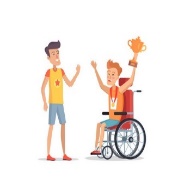 47 МЕРОПРИЯТИЙ ЗАПЛАНИРОВАНО В 2020 ГОДУ
ЗИМНЯЯ СПАРТАКИАДА ИНВАЛИДОВ НОВОСИБИРСКОЙ ОБЛАСТИ 
ЛЕТНЯЯ СПАРТАКИАДА ИНВАЛИДОВ НОВОСИБИРСКОЙ ОБЛАСТИ
ФЕСТИВАЛЬ СПОРТА СРЕДИ ИНВАЛИДОВ И ЛИЦ С ОГРАНИЧЕННЫМИ ВОЗМОЖНОСТЯМИ ЗДОРОВЬЯ В РАМКАХ ДЕКАДЫ ИНВАЛИДОВ
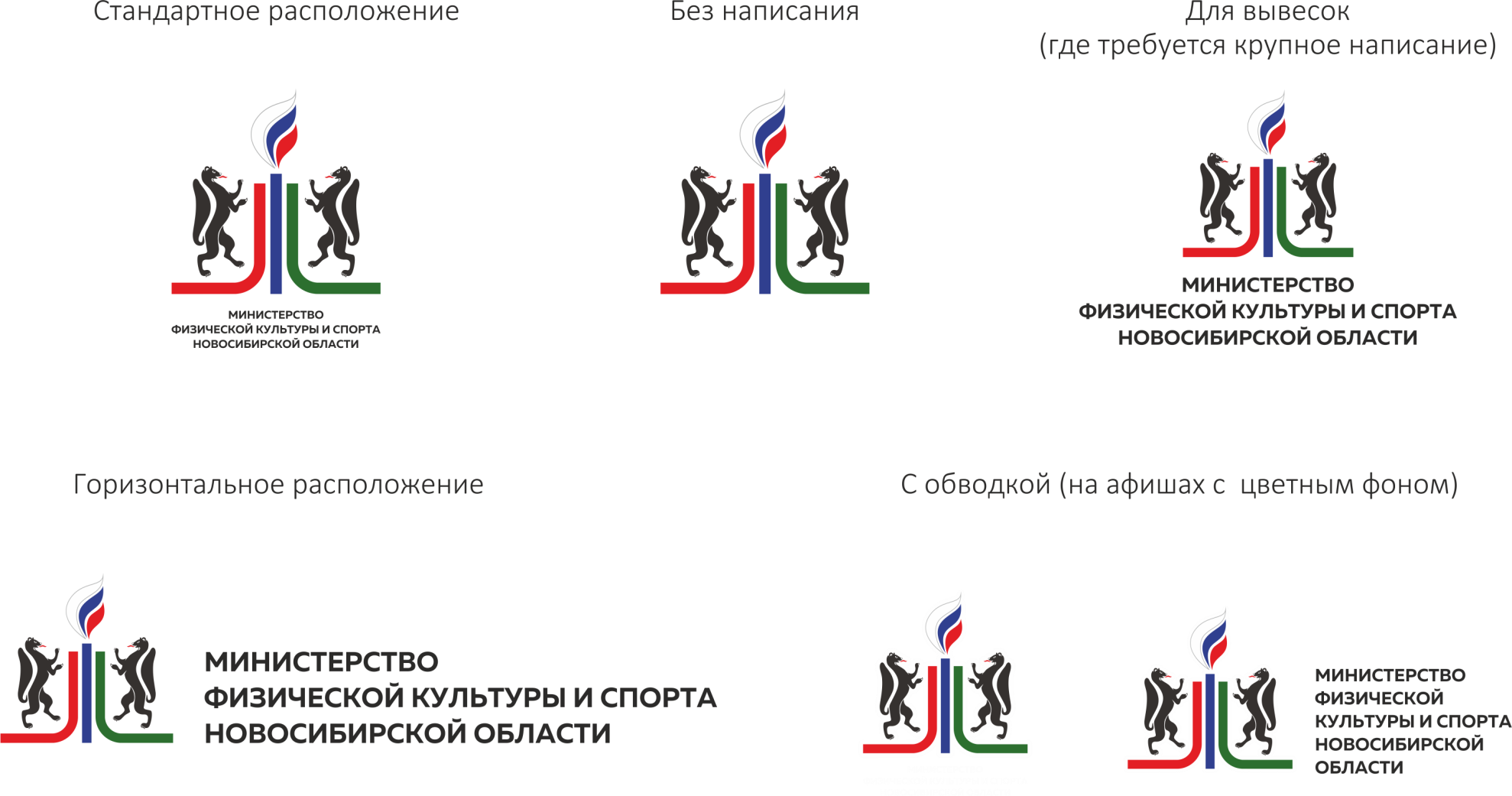 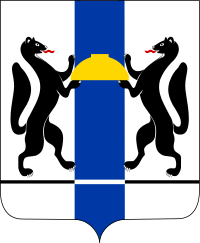 МИНИСТЕРСТВО ФИЗИЧЕСКОЙ КУЛЬТУРЫ И СПОРТА НОВОСИБИРСКОЙ ОБЛАСТИ
ЧЕМПИОНАТ РОССИИ ПО СПОРТУ ГЛУХИХ
(ГРЕКО-РИМСКАЯ БОРЬБА)
КУБОК МИРА ПО СПОРТУ ЛИЦ С ПОДА 
(ФЕХТОВАНИЕ НА КОЛЯСКАХ)
ЧЕМПИОНАТ РОССИИ 
ПО СПОРТУ ГЛУХИХ (ВОЛЕЙБОЛ)
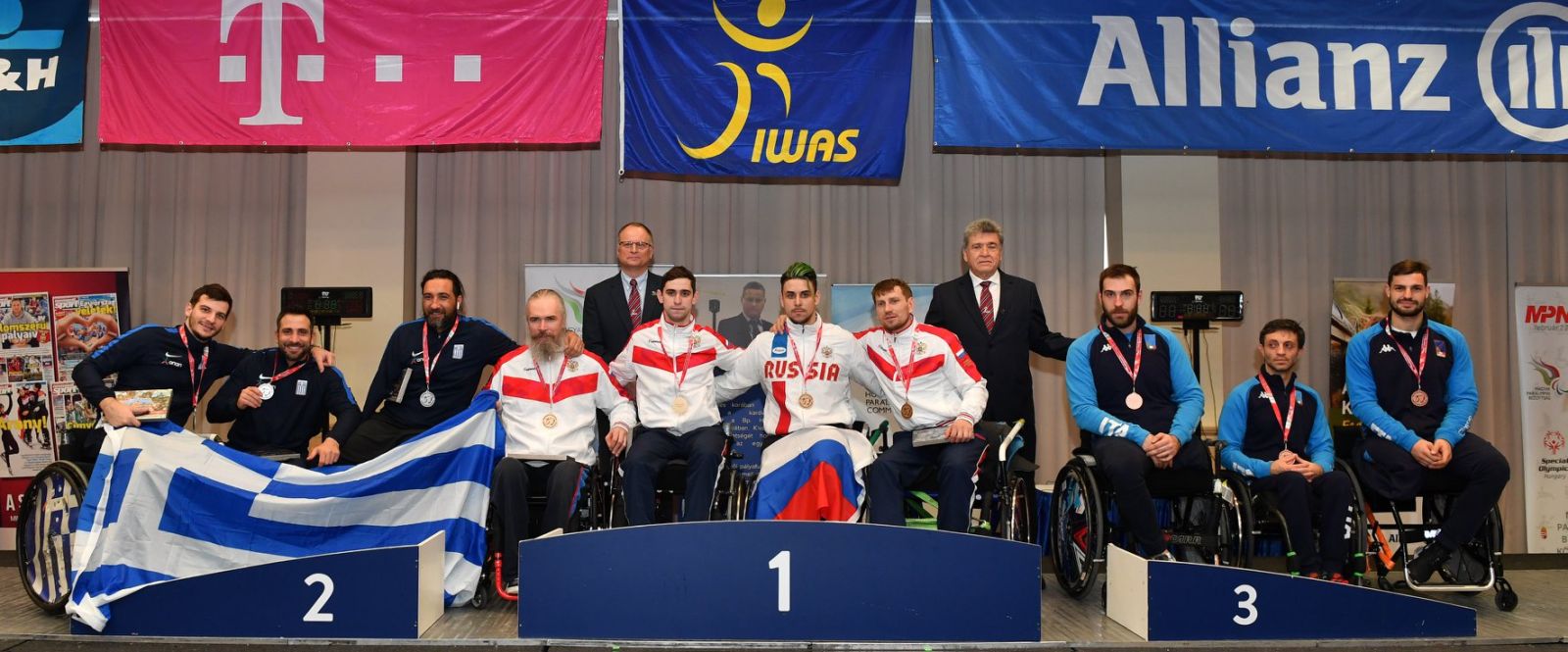 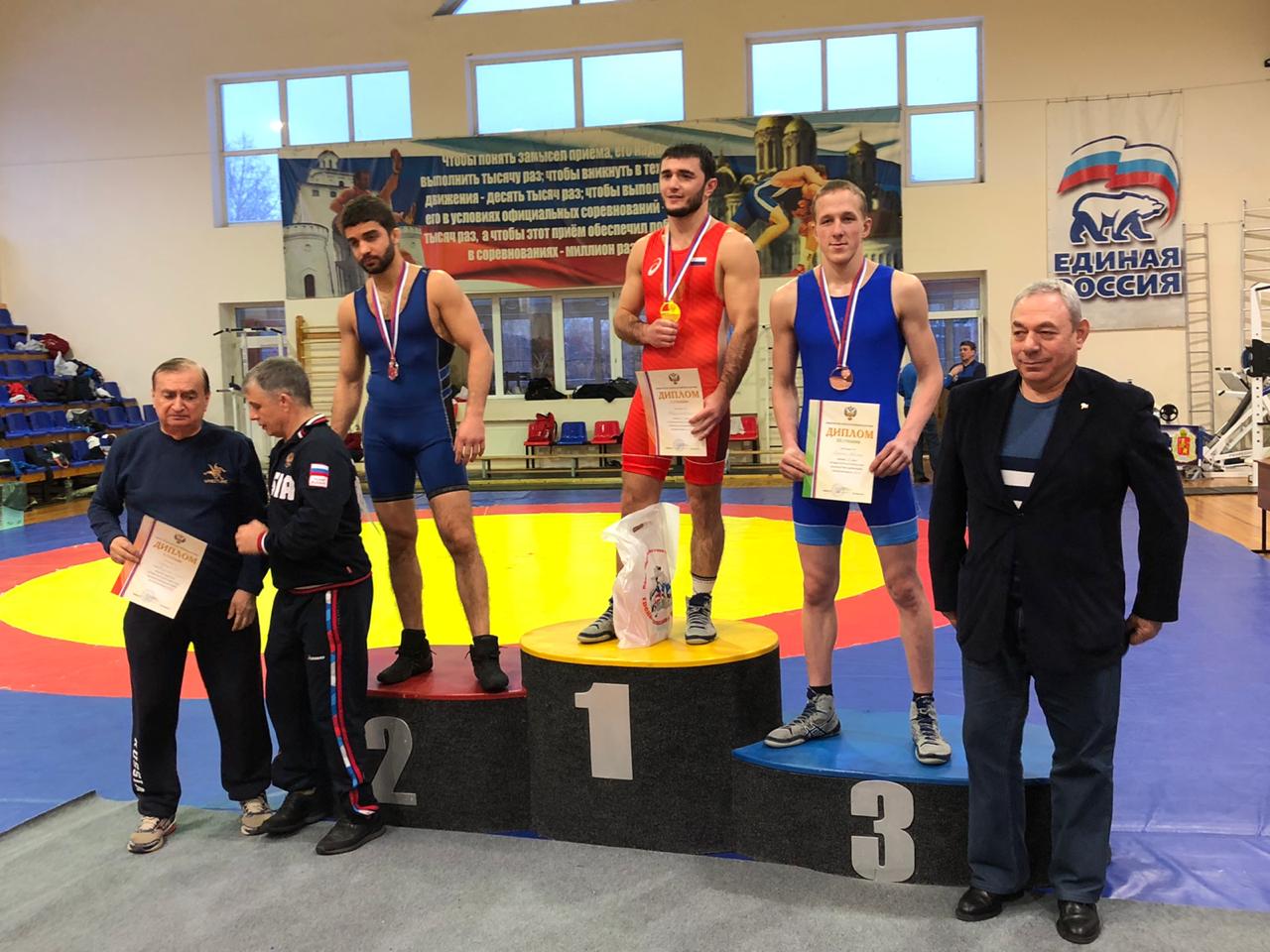 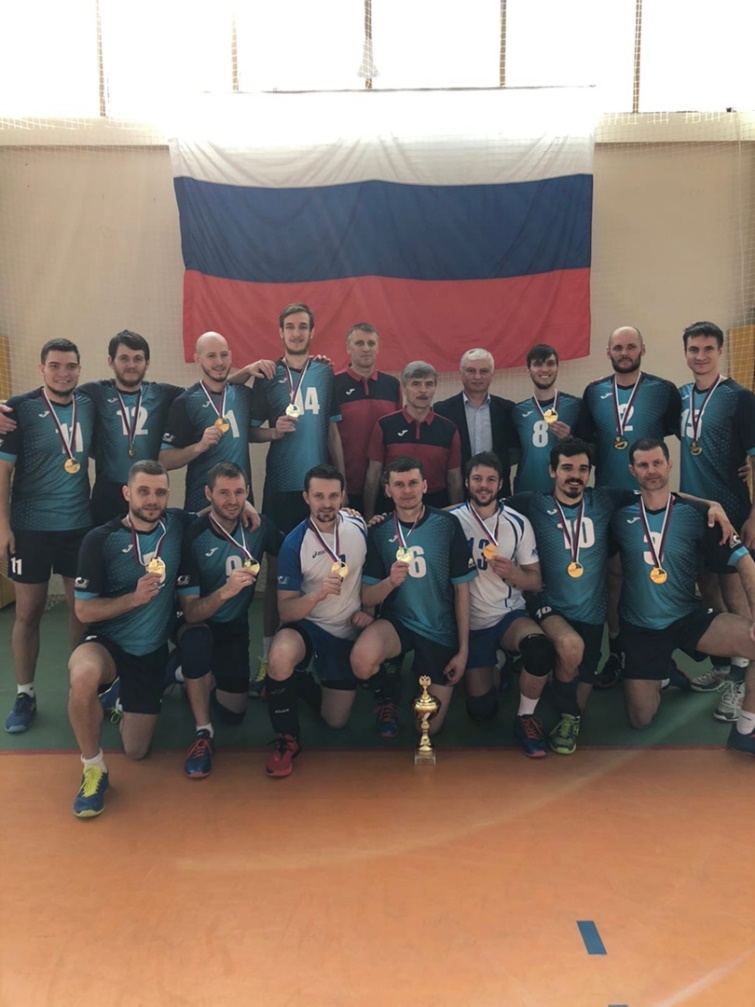 ЧЕМПИОНАТ РОССИИ ПО СПОРТУ СЛЕПЫХ 
(ЛЕГКАЯ АТЛЕТИКА)
В 2020 ГОДУ ВКЛЮЧЕНО БОЛЕЕ 10 ОБЛАСТНЫХ МЕРОПРИЯТИЙ ПО СПЕЦИАЛЬНОЙ ОЛИМПИАДЕ В КАЛЕНДАРНЫЙ ПЛАН ОФИЦИАЛЬНЫХ ФИЗКУЛЬТУРНЫХ МЕРОПРИЯТИЙ И СПОРТИВНЫХ МЕРОПРИЯТИЙ НОВОСИБИРСКОЙ ОБЛАСТИ
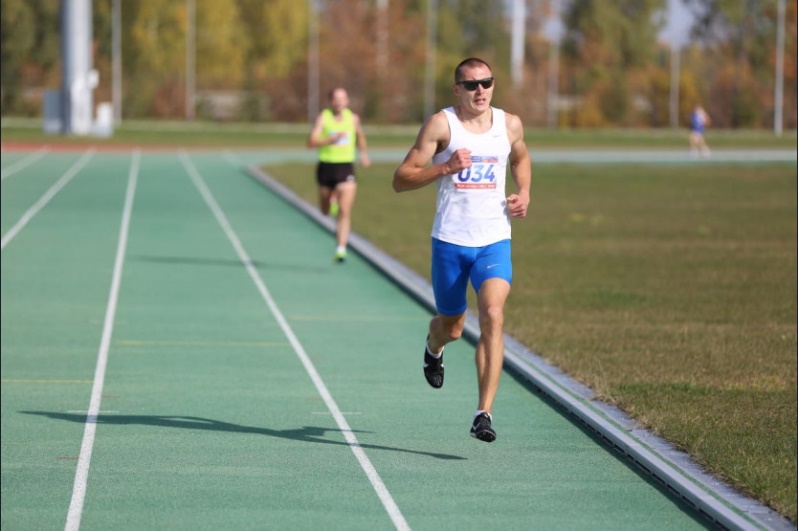 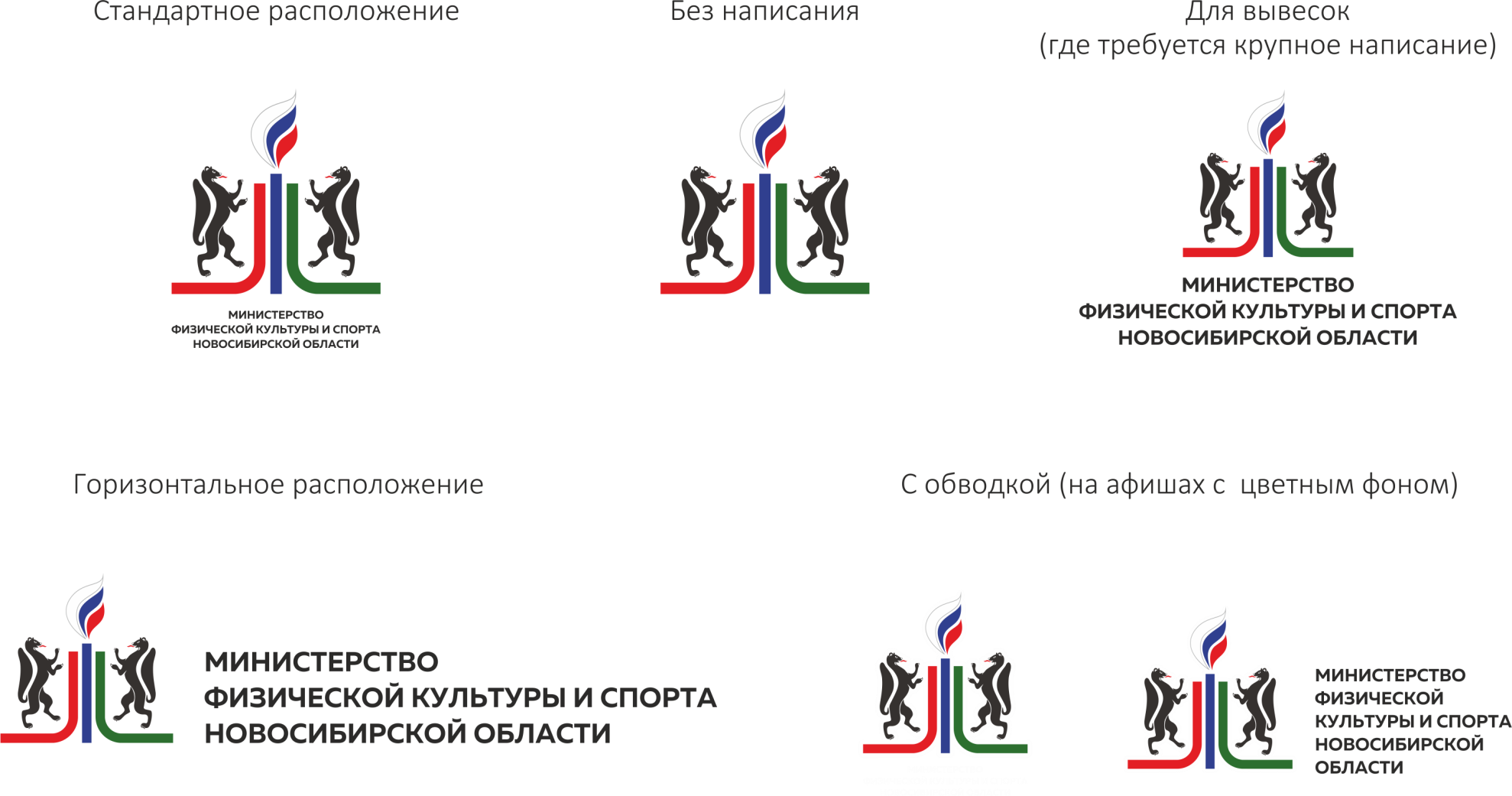 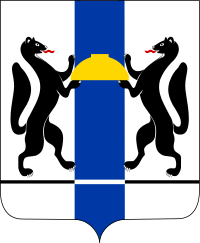 МИНИСТЕРСТВО ФИЗИЧЕСКОЙ КУЛЬТУРЫ И СПОРТА НОВОСИБИРСКОЙ ОБЛАСТИ
СТУДЕНЧЕСКИЙ СПОРТ
295      ПРЕПОДАВАТЕЛЕЙ
  18        ВИДОВ СПОРТА
 4554     ТЫСЯЧ СТУДЕНТОВ
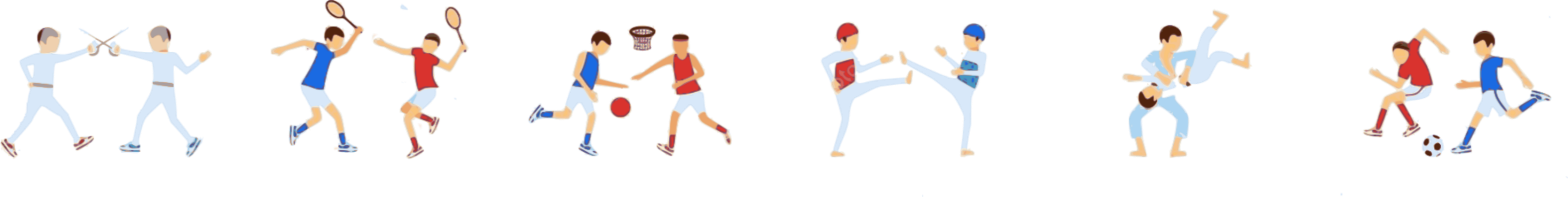 РЕГИОНАЛЬНЫЙ ФЕСТИВАЛЬ ШКОЛЬНОГО СПОРТА
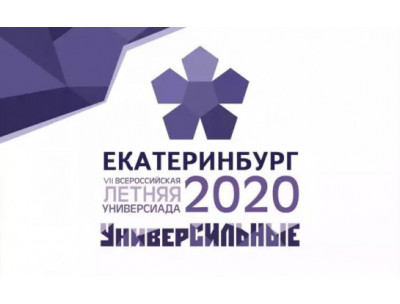 БОЛЕЕ 140 УЧАСТНИКОВ:
КУЙБЫШЕВСКИЙ РАЙОН
Г. БЕРДСК
Р.П. КОЛЬЦОВО
Г. ОБЬ
ОРДЫНСКИЙ РАЙОН
НОВОСИБИРСКИЙ РАЙОН
ЧЕРЕПАНОВСКИЙ РАЙОН
ТОГУЧИНСКИЙ РАЙОН
КОЛЫВАНСКИЙ РАЙОН
КОЧЕНЁВСКИЙ РАЙОН
СУЗУНСКИЙ РАЙОН
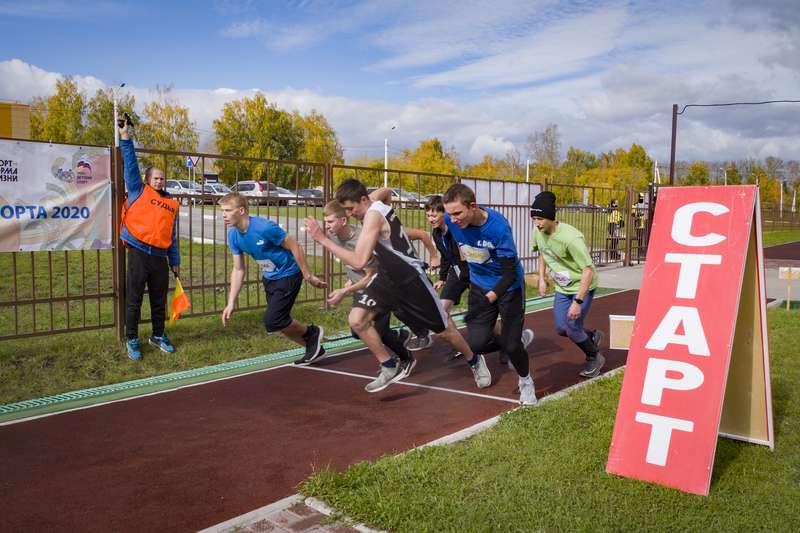 В целях реализации комплекса мероприятий, направленных на вовлечение молодежи в систематические занятия физической культурой и спортом, во исполнение приказа совместно министерством образования Новосибирской области разработан и находится в стадии согласования проект региональной программы «Развитие школьного спорта в Новосибирской области» и проект региональной программы «Развитие в Новосибирской области».
Разработанные Программы будут направлены на совершенствование физкультурно-спортивной работы в целях повышения уровня физической подготовленности обучающихся на территории Новосибирской области.
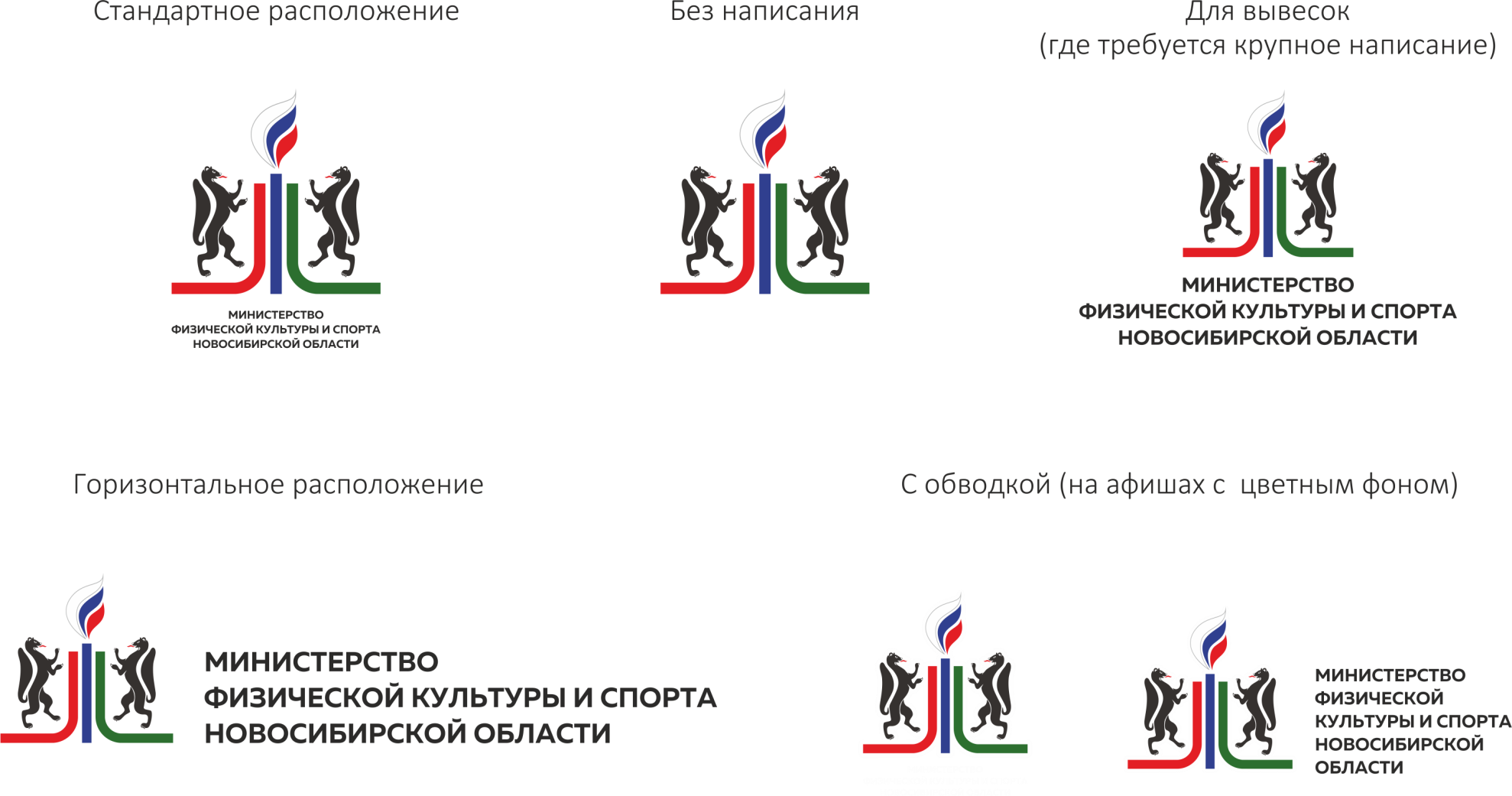 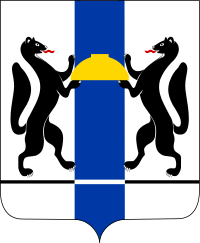 МИНИСТЕРСТВО ФИЗИЧЕСКОЙ КУЛЬТУРЫ И СПОРТА НОВОСИБИРСКОЙ ОБЛАСТИ
ФИЗИЧЕСКОЙ КУЛЬТУРОЙ И СПОРТОМ АКТИВНО ЗАНИМАЮТСЯ 
БОЛЕЕ 57 ТЫСЯЧ ЛЮДЕЙ ПЕНСИОННОГО И ПОЖИЛОГО ВОЗРАСТА
IX СПАРТАКИАДА ПЕНСИОНЕРОВ
НОВОСИБИРСКОЙ ОБЛАСТИ
АГИТАЦИОННЫЙ ЛЫЖНЫЙ ПЕРЕХОД ПО НОВОСИБИРСКОЙ ОБЛАСТИ
3 686 
ЧЕЛОВЕК
21 
КОМАНДА
ПРОШЛИ ЧЕРЕЗ 11 НАСЕЛЕННЫХ ПУНКТОВ
КУЙБЫШЕВСКИЙ РАЙОН
ИСКИТИМСКИЙ РАЙОН
КРАСНОЗЁРСКИЙ РАЙОН
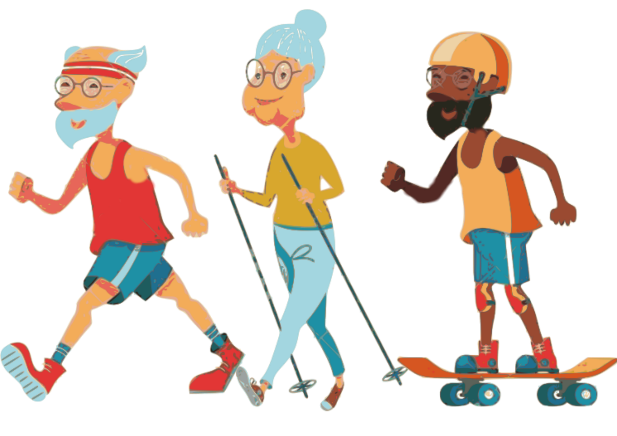 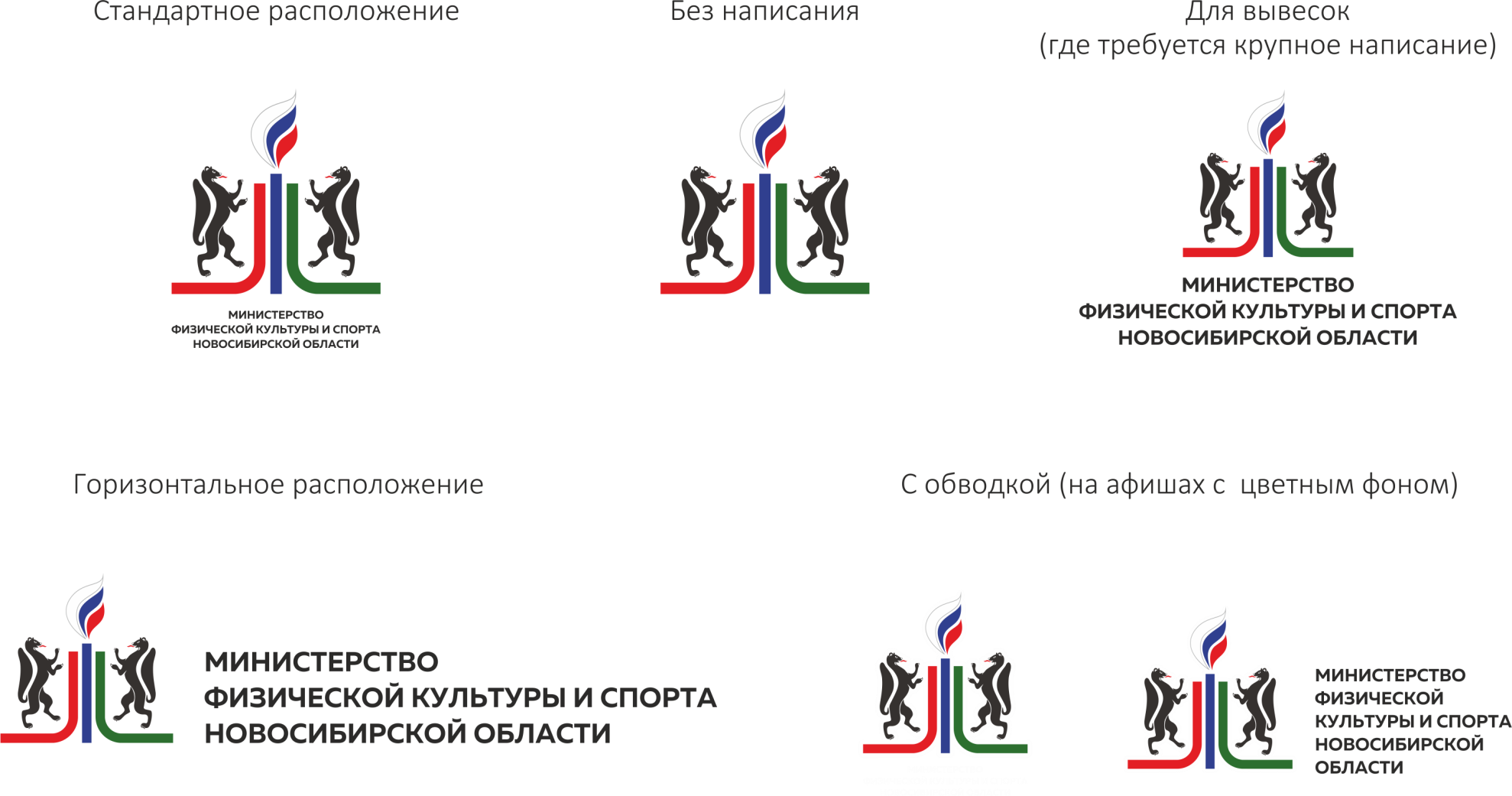 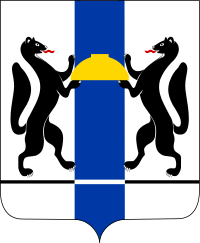 МИНИСТЕРСТВО ФИЗИЧЕСКОЙ КУЛЬТУРЫ И СПОРТА НОВОСИБИРСКОЙ ОБЛАСТИ
СПОРТ ВЫСШИХ ДОСТИЖЕНИЙ
В СОСТАВЫ СБОРНЫХ КОМАНД РОССИИ ВКЛЮЧЕНО 570 СПОРТСМЕНОВ:
185   СПОРТСМЕНОВ –  ЛЕТНИЕ ВИДЫ СПОРТА
 38   СПОРТСМЕНОВ  –  ЗИМНИЕ ВИДЫ СПОРТА
230   СПОРТСМЕНОВ –  НЕОЛИМПИЙСКИЕ ВИДЫ СПОРТА
117  СПОРТСМЕНА     –  АДАПТИВНЫЕ ВИДЫ СПОРТА
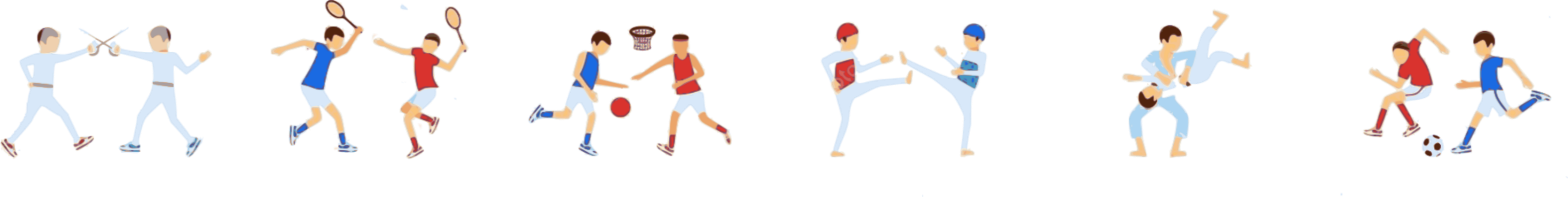 СПОРТСМЕНАМИ НОВОСИБИРСКОЙ ОБЛАСТИ ЗАВОЁВАНО 1 518 МЕДАЛЕЙ:
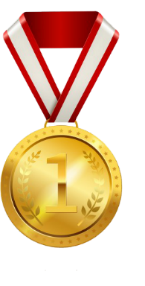 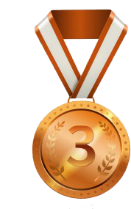 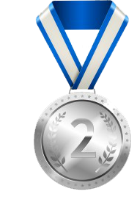 561 
ЗОЛОТЫХ
МЕДАЛЕЙ
474
СЕРЕБРЯНЫХ
МЕДАЛЕЙ
483 
БРОНЗОВЫХ
МЕДАЛЕЙ
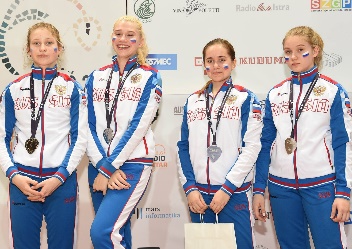 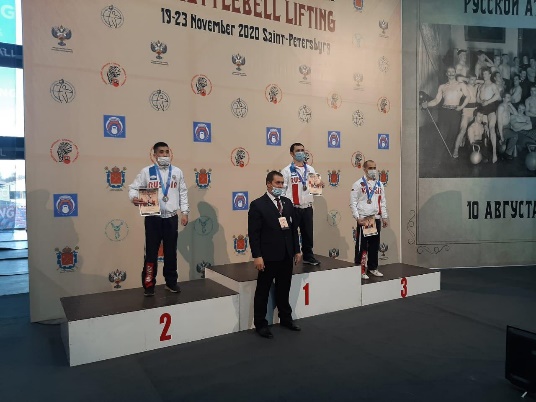 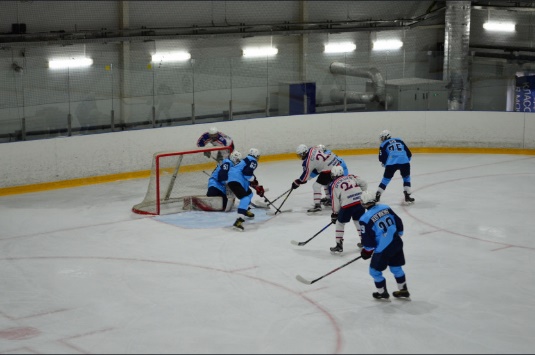 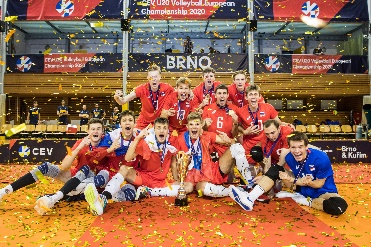 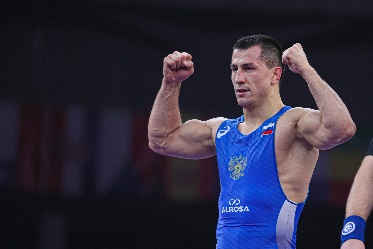 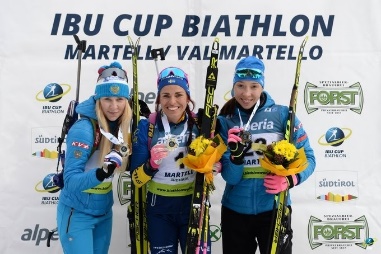 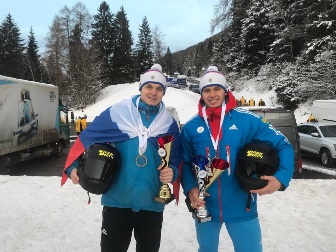 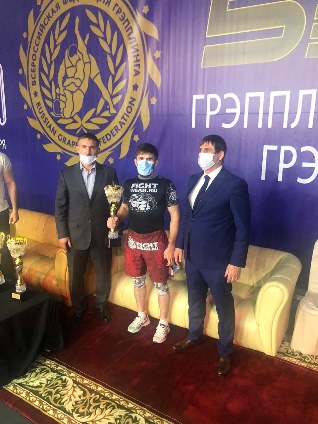 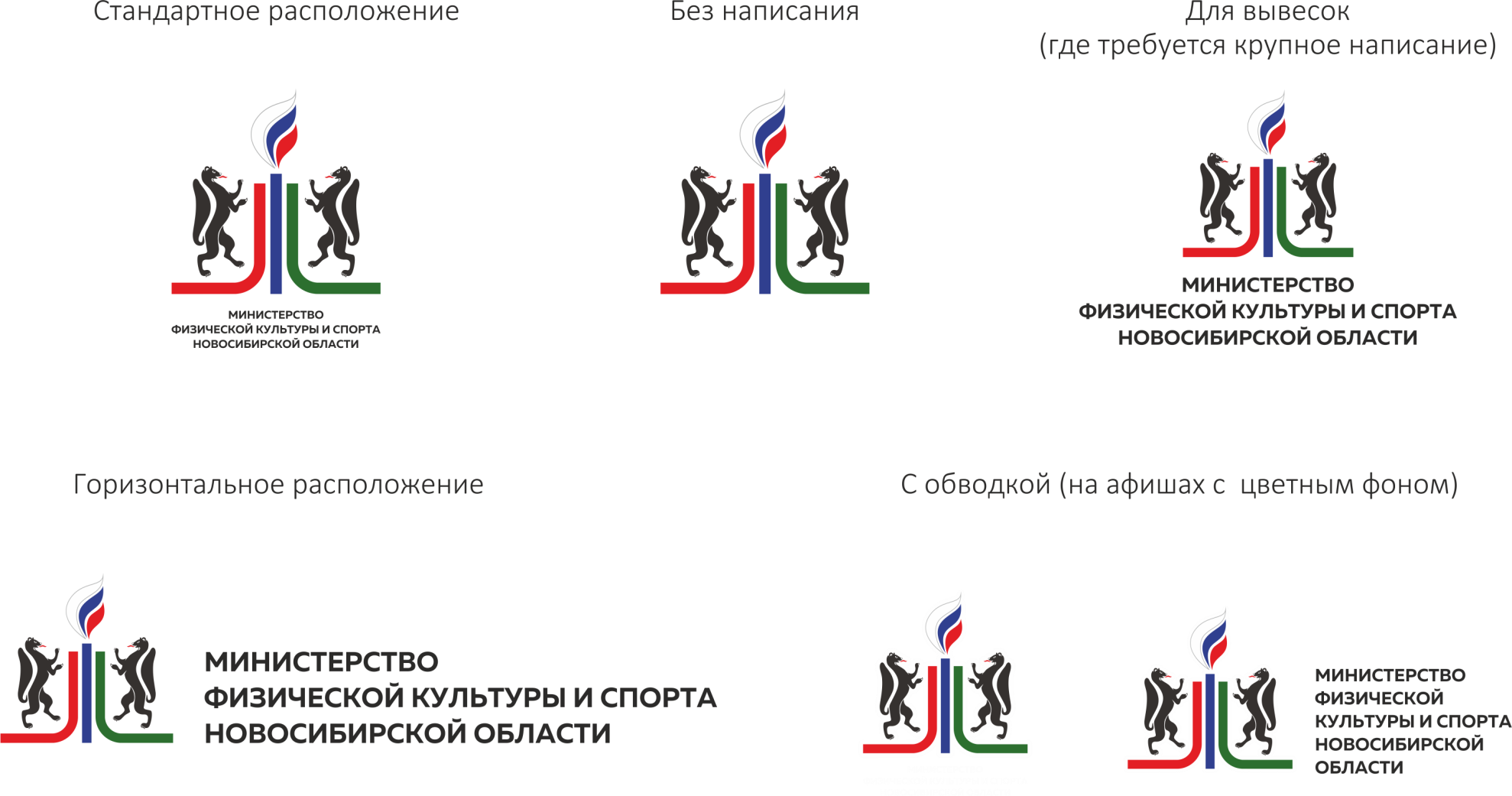 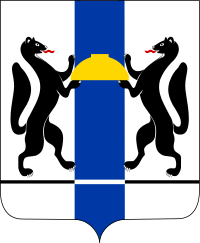 МИНИСТЕРСТВО ФИЗИЧЕСКОЙ КУЛЬТУРЫ И СПОРТА НОВОСИБИРСКОЙ ОБЛАСТИ
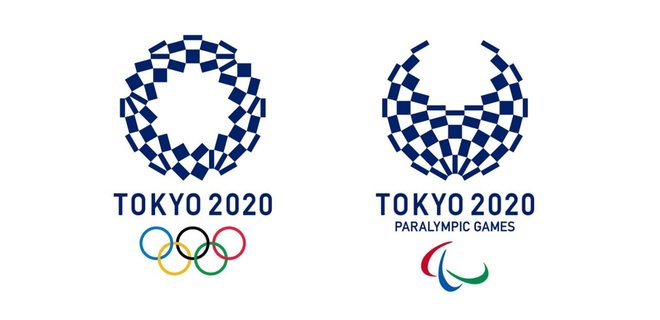 15 СПОРТСМЕНОВ – КАНДИДАТОВ В РАСШИРЕННОМ СОСТАВЕ ОЛИМПИЙСКОЙ СБОРНОЙ РОССИИ ПО ВИДАМ СПОРТА: 
ВЕЛОСПОРТ
ВОЛЕЙБОЛ
ЛЕГКАЯ АТЛЕТИКА
СПОРТИВНАЯ БОРЬБА
СПОРТИВНАЯ ГИМНАСТИКА
ПЛАВАНИЕ
БОКС
ТРИАТЛОН
ФЕХТОВАНИЕ
ПУЛЕВАЯ СТРЕЛЬБА
6 КАНДИДАТОВ 
XVI ЛЕТНИХ ПАРАЛИМПИЙСКИХ ИГРАХ, 
Г. ТОКИО (ЯПОНИЯ), 
24 АВГУСТА  –  05 СЕНТЯБРЯ 2021 ГОДА



3 КАНДИДАТА 
XXIV ЛЕТНИХ СУРДЛИМПИЙСКИХ ИГРАХ, 
Г. КАШИАС-ДУ-СУЛ (БРАЗИЛИЯ), 
05  – 21 ДЕКАБРЯ  2021 ГОДА 



11 КАНДИДАТОВ 
XXIV ЗИМНИХ ОЛИМПИЙСКИХ ИГРАХ,  
Г. ПЕКИН (КИТАЙ), 
04 – 20 ФЕВРАЛЯ 2022 ГОДА
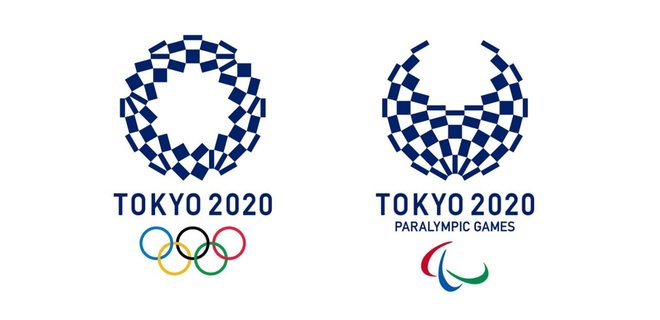 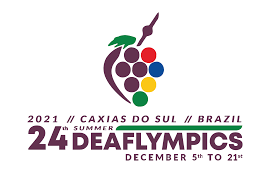 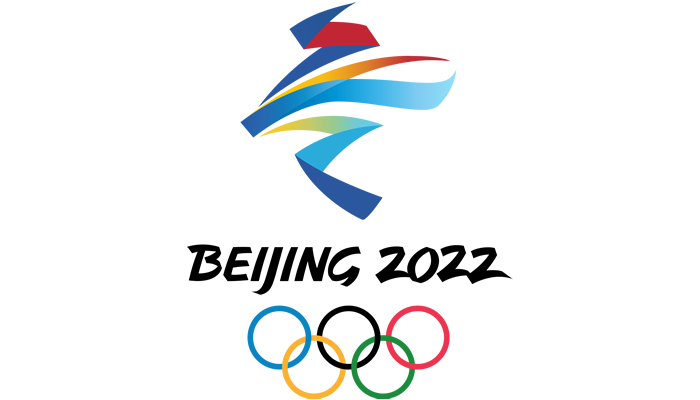 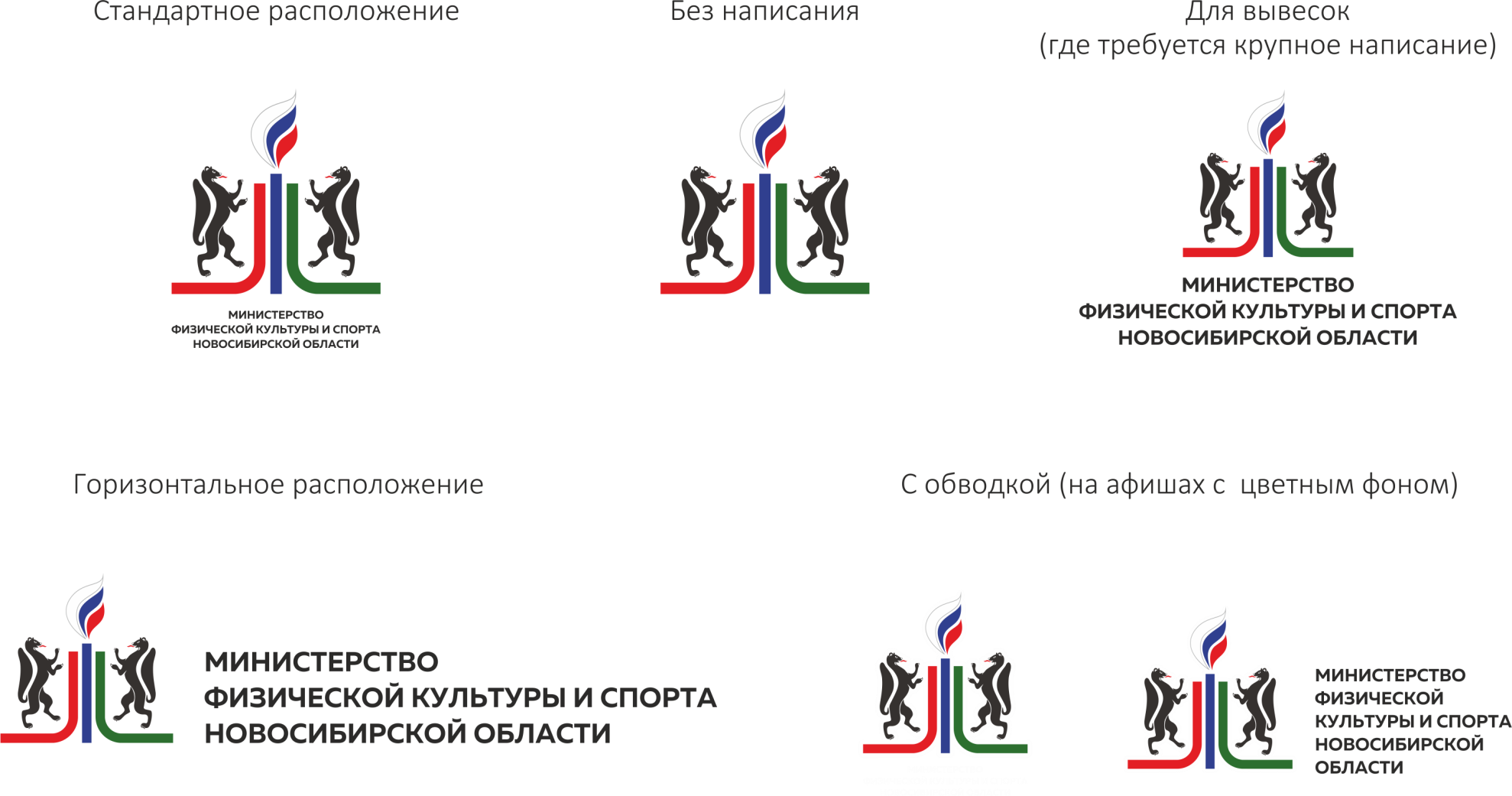 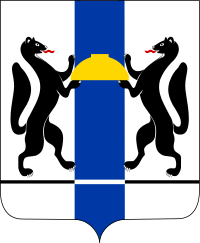 МИНИСТЕРСТВО ФИЗИЧЕСКОЙ КУЛЬТУРЫ И СПОРТА НОВОСИБИРСКОЙ ОБЛАСТИ
ПОДВЕДОМСТВЕННЫЕ ОРГАНИЗАЦИИ:
ГАУ НСО «РЕГИОНАЛЬНЫЙ ЦЕНТР СПОРТИВНОЙ ПОДГОТОВКИ СБОРНЫХ КОМАНД И СПОРТИВНОГО РЕЗЕРВА»
ГАУ НСО «ДИРЕКЦИЯ СПОРТИВНЫХ МЕРОПРИЯТИЙ»
ГАУ НСО «ЦЕНТР АДАПТИВНОЙ ФИЗИЧЕСКОЙ КУЛЬТУРЫ И СПОРТА НОВОСИБИРСКОЙ ОБЛАСТИ»
ГАУ НСО «СПОРТИВНАЯ ШКОЛА ОЛИМПИЙСКОГО РЕЗЕРВА ПО БИАТЛОНУ»
ГАУ НСО «СПОРТИВНАЯ ШКОЛА ОЛИМПИЙСКОГО РЕЗЕРВА ВОДНЫХ ВИДОВ СПОРТА»
ГАУ НСО «СПОРТИВНАЯ ШКОЛА ПО ВОЛЕЙБОЛУ»
ГАУ НСО «СПОРТИВНАЯ ШКОЛА ЕДИНОБОРСТВ»
ГАУ НСО «СПОРТИВНАЯ ШКОЛА ОЛИМПИЙСКОГО РЕЗЕРВА ПО КАРАТЭ»
ГАУ НСО «СПОРТИВНАЯ ШКОЛА ОЛИМПИЙСКОГО РЕЗЕРВА ПО КОННОМУ СПОРТУ ИМЕНИ И. П. БРАЙЧЕВА»
ГАУ НСО «СПОРТИВНАЯ ШКОЛА ОЛИМПИЙСКОГО РЕЗЕРВА ПО ЛЫЖНОМУ СПОРТУ»
ГАУ НСО «СПОРТИВНАЯ ШКОЛА САМБО»
ГАУ НСО «СПОРТИВНАЯ ШКОЛА ОЛИМПИЙСКОГО РЕЗЕРВА ПО СНОУБОРДУ»
ГАУ НСО «ЦЕНТР ПОДГОТОВКИ ПО СПОРТИВНОЙ ГИМНАСТИКЕ ЕВГЕНИЯ ПОДГОРНОГО»
ГАУ НСО «СПОРТИВНАЯ ШКОЛА ОЛИМПИЙСКОГО РЕЗЕРВА ПО СТРЕЛКОВЫМ ВИДАМ СПОРТА»
ГАУ НСО «СПОРТИВНАЯ ШКОЛА ОЛИМПИЙСКОГО РЕЗЕРВА ПО ФЕХТОВАНИЮ»
ГАУ НСО «СПОРТИВНАЯ ШКОЛА ПО ХОККЕЮ «СИБИРЬ»
ГАУ НСО «СПОРТИВНАЯ ШКОЛА ПО ХОККЕЮ С МЯЧОМ «СИБСЕЛЬМАШ»
ГАУ НСО «СПОРТИВНАЯ ШКОЛА ОЛИМПИЙСКОГО РЕЗЕРВА ПО ХУДОЖЕСТВЕННОЙ ГИМНАСТИКЕ»
ГАУ НОВОСИБИРСКОЙ ОБЛАСТИ «СПОРТИВНАЯ ШКОЛА ПО ШАХМАТАМ»
ГАПОУ НСО «НОВОСИБИРСКОЕ УЧИЛИЩЕ (КОЛЛЕДЖ) ОЛИМПИЙСКОГО РЕЗЕРВА»
АНО «ФУТБОЛЬНЫЙ КЛУБ «НОВОСИБИРСК»
АНО «ИСПОЛНИТЕЛЬНАЯ ДИРЕКЦИЯ МОЛОДЕЖНОГО ЧЕМПИОНАТА МИРА ПО ХОККЕЮ 2023 ГОДА В ГОРОДЕ НОВОСИБИРСКЕ»
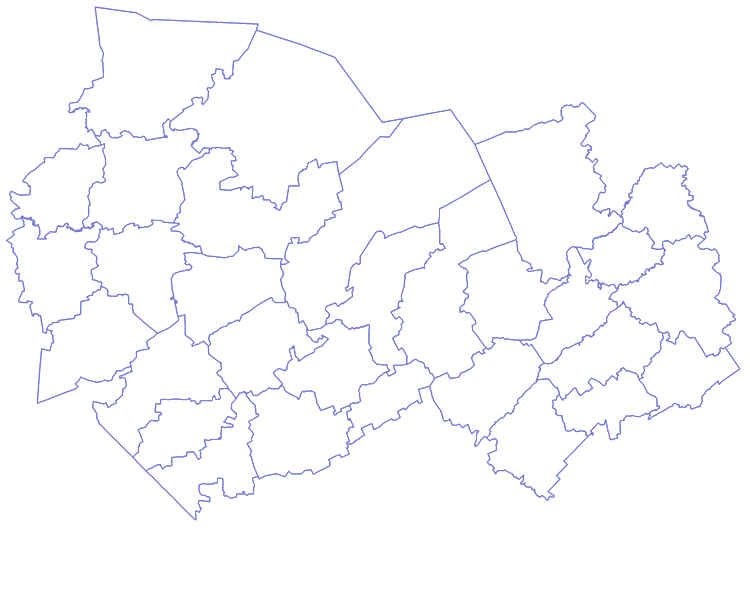 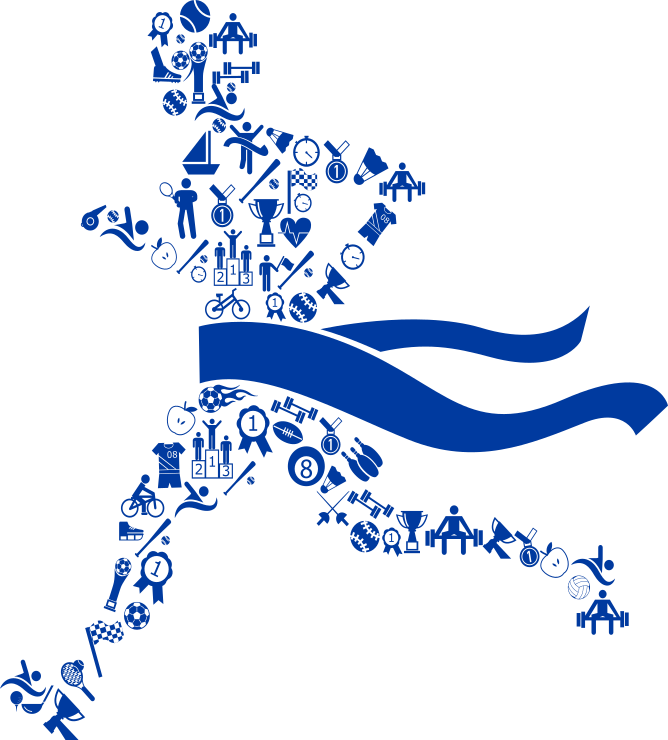 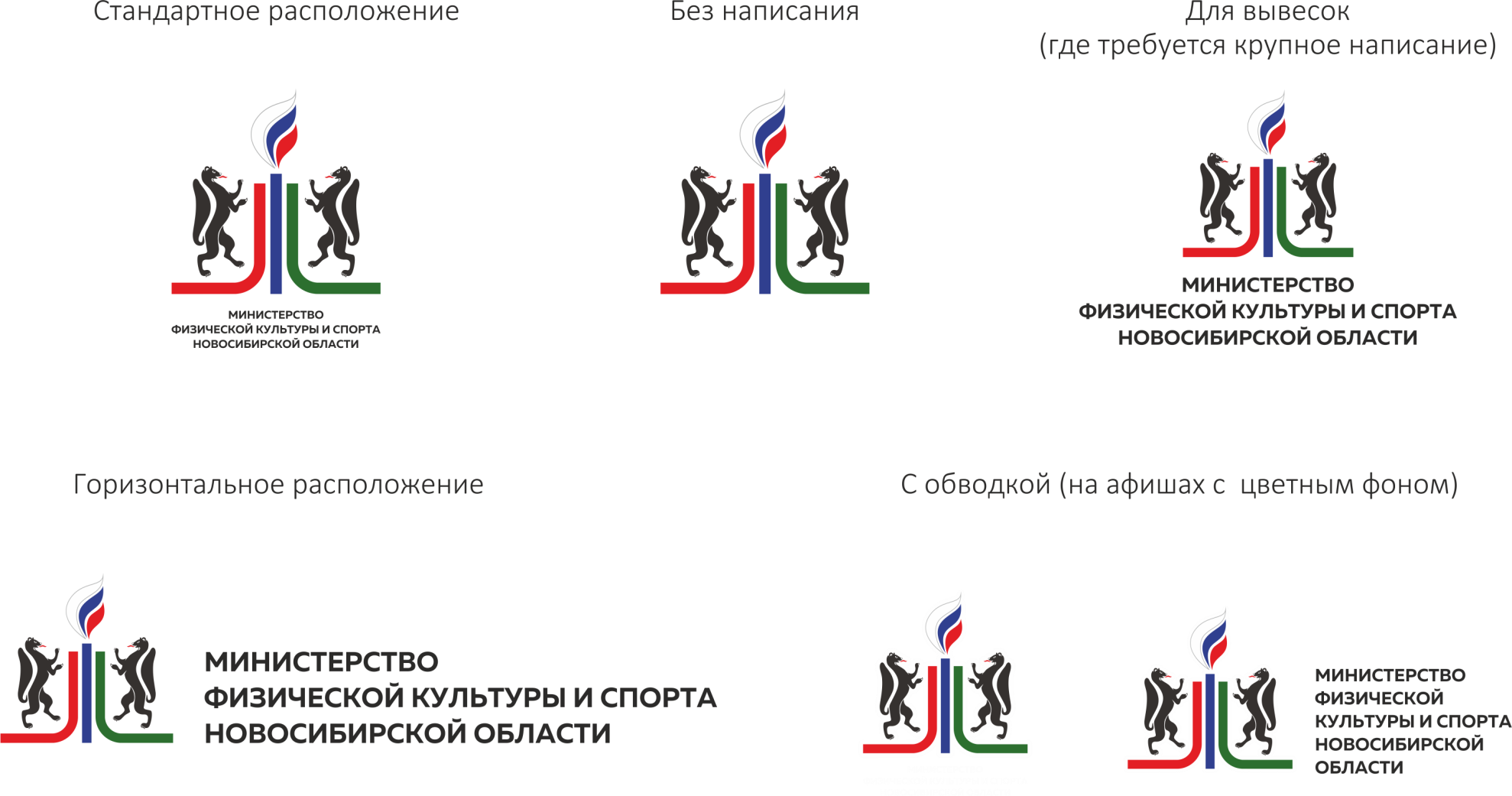 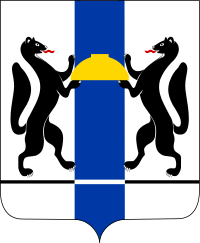 МИНИСТЕРСТВО ФИЗИЧЕСКОЙ КУЛЬТУРЫ И СПОРТА НОВОСИБИРСКОЙ ОБЛАСТИ
4 ФЕДЕРАЦИИ ПО НОВЫМ ВИДАМ СПОРТА
 ДЛЯ НОВОСИБИРСКОЙ ОБЛАСТИ
АККРЕДИТАЦИЯ ОБЩЕСТВЕННЫХ ОБЪЕДИНЕНИЙ ФЕДЕРАЦИЙ ПО ВИДАМ СПОРТА НОВОСИБИРСКОЙ ОБЛАСТИ
36 ФЕДЕРАЦИЙ
АККРЕДИТОВАНО
10 ЗАСЕДАНИЙ
КОМИССИИ
1487  СПОРТИВНЫХ РАЗРЯДОВ
СПОРТСМЕНАМ НОВОСИБИРСКОЙ ОБЛАСТИ И ИХ ТРЕНЕРАМ ПРИСВОЕНЫ СПОРТИВНЫЕ ЗВАНИЯ, ПОЧЁТНЫЕ СПОРТИВНЫЕ ЗВАНИЯ
217
24 СПЕЦИАЛИСТА
46
КВАЛИФИКАЦИОННЫЕ КАТЕГОРИИ «СПОРТИВНЫЙ СУДЬЯ ПЕРВОЙ КАТЕГОРИИ»
НОВОСИБИРСКОЙ ОБЛАСТИ СФЕРЫ ФИЗИЧЕСКОЙ КУЛЬТУРЫ И СПОРТА НАГРАЖДЕНЫ ВЕДОМСТВЕННЫМИ, ГОСУДАРСТВЕННЫМИ НАГРАДАМИ
22
КВАЛИФИКАЦИОННЫЕ КАТЕГОРИИ «СПОРТИВНЫЙ СУДЬЯ ВСЕРОССИЙСКОЙ КАТЕГОРИИ»
[Speaker Notes: СПЕЦИАЛИСТЫ НОВОСИБИРСКОЙ ОБЛАСТИ СФЕРЫ ФИЗИЧЕСКОЙ КУЛЬТУРЫ И СПОРТА БЫЛИ НАГРАЖДЕНЫ ВЕДОМСТВЕННЫМИ, ГОСУДАРСТВЕННЫМИ НАГРАДАМИ – 24 ЧЕЛОВЕКА]
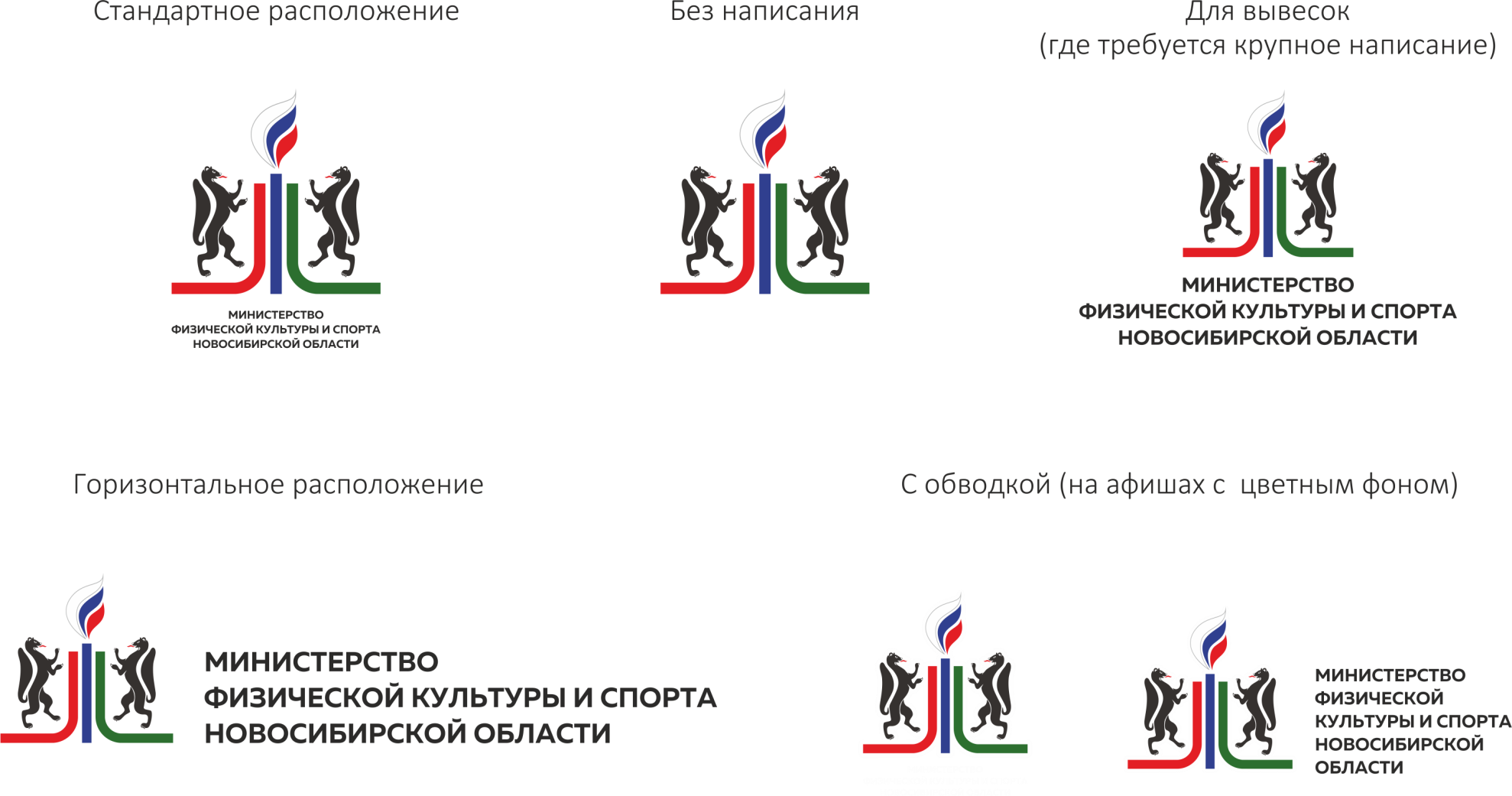 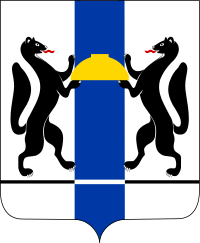 МИНИСТЕРСТВО ФИЗИЧЕСКОЙ КУЛЬТУРЫ И СПОРТА НОВОСИБИРСКОЙ ОБЛАСТИ
ПОДПИСАНО СОГЛАШЕНИЕ О ВЗАИМОДЕЙСТВИИ МЕЖДУ ПРАВИТЕЛЬСТВОМ НОВОСИБИРСКОЙ ОБЛАСТИ И РОССИЙСКИМ МЕЖДУНАРОДНЫМ ОЛИМПИЙСКИМ УНИВЕРСИТЕТОМ, НАЦИОНАЛЬНЫМ ГОСУДАРСТВЕННЫМ УНИВЕРСИТЕТОМ ФИЗИЧЕСКОЙ КУЛЬТУРЫ, СПОРТА И ЗДОРОВЬЯ ИМЕНИ П. Ф. ЛЕСГАФТА
АНО ДПО «РОССИЙСКИЙ МЕЖДУНАРОДНЫЙ ОЛИМПИЙСКИЙ УНИВЕРСИТЕТ»
60 ТРЕНЕРОВ 
ИЗ 26 ОРГАНИЗАЦИЙ
ФГБОУВО «СИБИРСКИЙ ГОСУДАРСТВЕННЫЙ УНИВЕРСИТЕТ ФИЗИЧЕСКОЙ КУЛЬТУРЫ И СПОРТА» (Г. ОМСК)
35 ТРЕНЕРОВ 
ИЗ 8 ОРГАНИЗАЦИЙ
90 СПЕЦИАЛИСТОВ 
СПОРТИВНЫХ 
ФЕДЕРАЦИЙ
СИБИРСКИЙ ИНСТИТУТ УПРАВЛЕНИЯ РАНХИГС
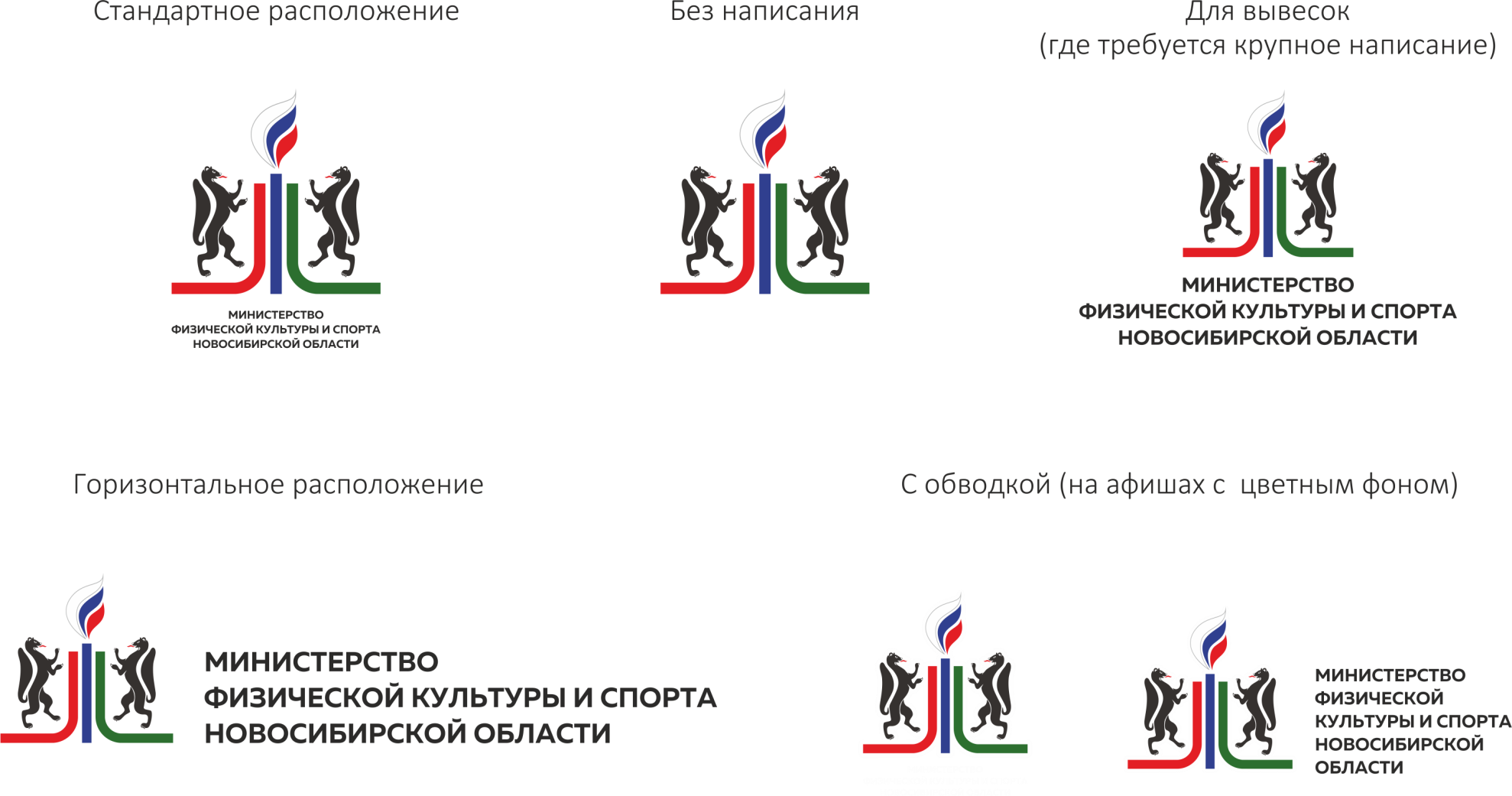 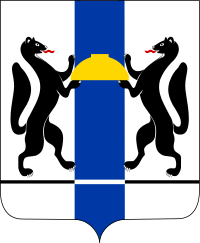 МИНИСТЕРСТВО ФИЗИЧЕСКОЙ КУЛЬТУРЫ И СПОРТА НОВОСИБИРСКОЙ ОБЛАСТИ
МЕРОПРИЯТИЯ ЦИФРОВОЙ ТРАНСФОРМАЦИИ ФИЗИЧЕСКОЙ КУЛЬТУРЫ И СПОРТА В НОВОСИБИРСКОЙ ОБЛАСТИ
ПОКАЗАТЕЛИ ИНДЕКСА ЦИФРОВОЙ ТРАНСФОРМАЦИИ ФИЗИЧЕСКОЙ КУЛЬТУРЫ И СПОРТА НОВОСИБИРСКОЙ ОБЛАСТИ ОТНОСИТЕЛЬНО ДРУГИХ СУБЪЕКТОВ РФ
Кадры для цифровой трансформации физической культуры и спорта
15,8%
5
3
1
2
6
4
ИНДЕКС ЦИФРОВОЙ ТРАНСФОРМАЦИИ 
НОВОСИБИРСКОЙ ОБЛАСТИ, ОБЩИЙ ПО РФ
Информационная инфраструктура и аппаратное обеспечение
Автоматизация базовых процессов физической культуры и спорта
Цифровые сервисы для граждан
Цифровые единые реестры
37,5%
95,2%
58,1%
0%
42,1%
27,8%
Управление данными и аналитика
запуск единой цифровой платформы сферы физической культуры и спорта Новосибирской области «Статспорт», занявшей II место в номинации «Спорт» во Всероссийском конкурсе региональной информатизации «ПРОФ-IT»

IV место в рейтинге среди регионов Российской Федерации, имеющих передовой опыт цифровой трансформации в сфере физической культуры и спорта
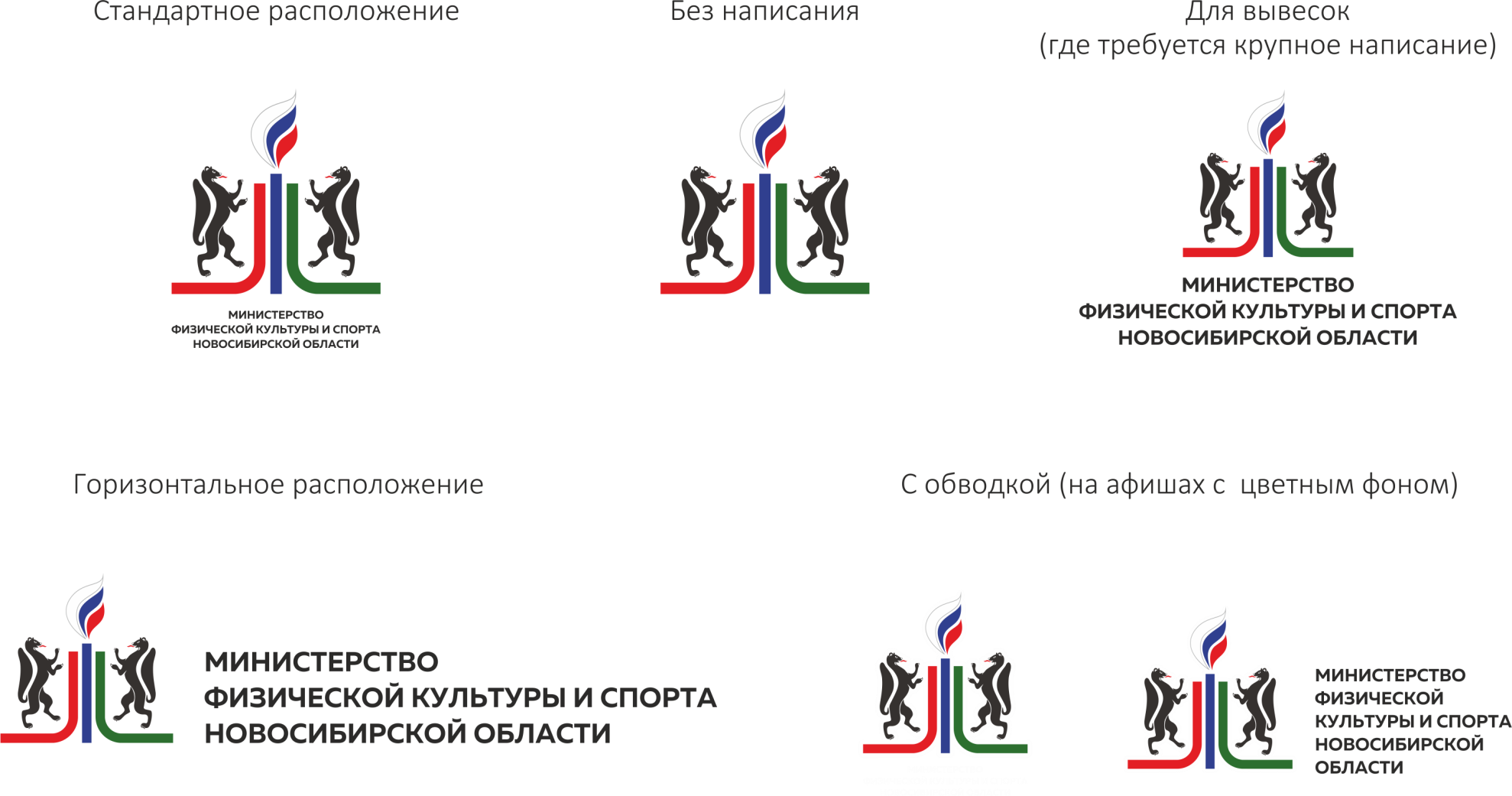 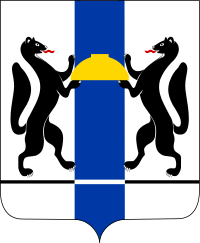 МИНИСТЕРСТВО ФИЗИЧЕСКОЙ КУЛЬТУРЫ И СПОРТА НОВОСИБИРСКОЙ ОБЛАСТИ
700 млн. рублей 
СОЗДАНИЕ ИНФРАСТРУКТУРЫ ДЛЯ РАЗВИТИЯ МАССОВОГО СПОРТА, ПРИВЕДЕНИЕ УЧРЕЖДЕНИЙ СПОРТИВНОЙ ПОДГОТОВКИ В НОРМАТИВНОЕ СОСТОЯНИЕ, ОСНАЩЕНИЕ ОБЪЕКТОВ СПОРТИВНО-ТЕХНОЛОГИЧЕСКИМ ОБОРУДОВАНИЕМ
3 млрд. 800 млн. рублей (83%)
СТРОИТЕЛЬСТВО КРУПНЫХ (МАСШТАБНЫХ) ПРОЕКТОВ 
(РЕГИОНАЛЬНОГО ЦЕНТРА ВОЛЕЙБОЛА И МНОГОФУНКЦИОНАЛЬНОЙ ЛЕДОВОЙ АРЕНЫ)
СОЗДАНО БОЛЕЕ 120 ОБЪЕКТОВ И СООРУЖЕНИЙ РАЗЛИЧНОГО ФОРМАТА ДЛЯ ЗАНЯТИЙ ФИЗИЧЕСКОЙ КУЛЬТУРОЙ И СПОРТОМ
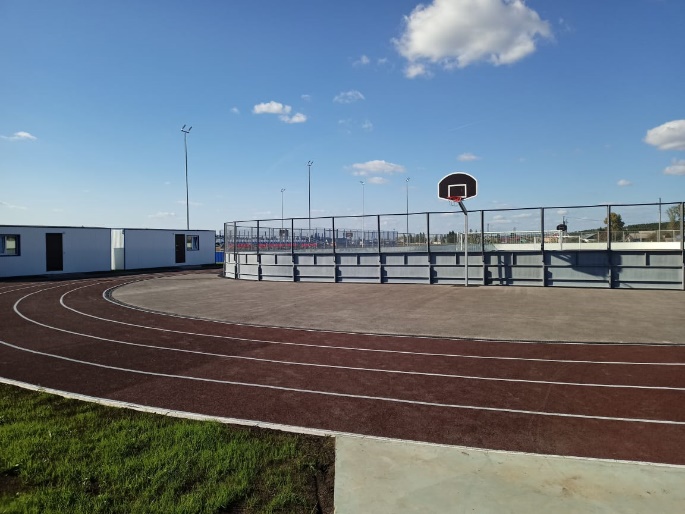 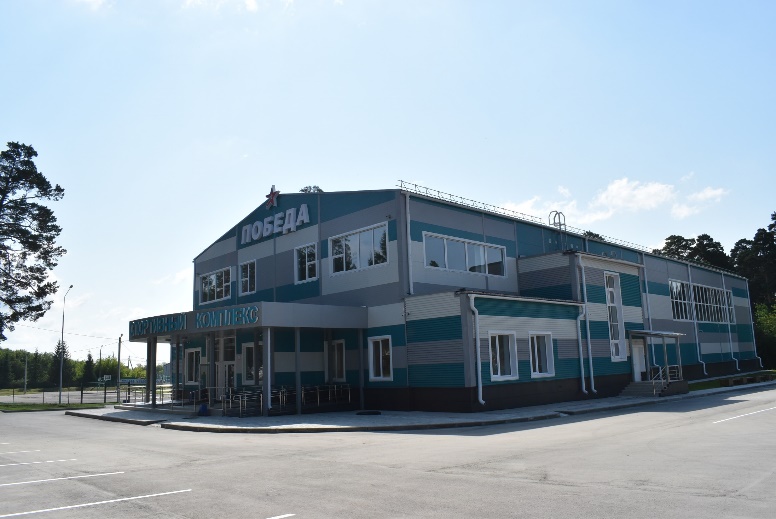 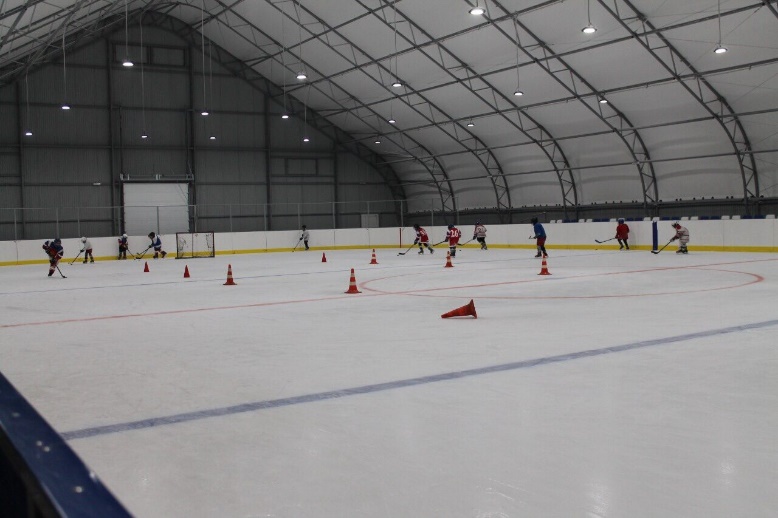 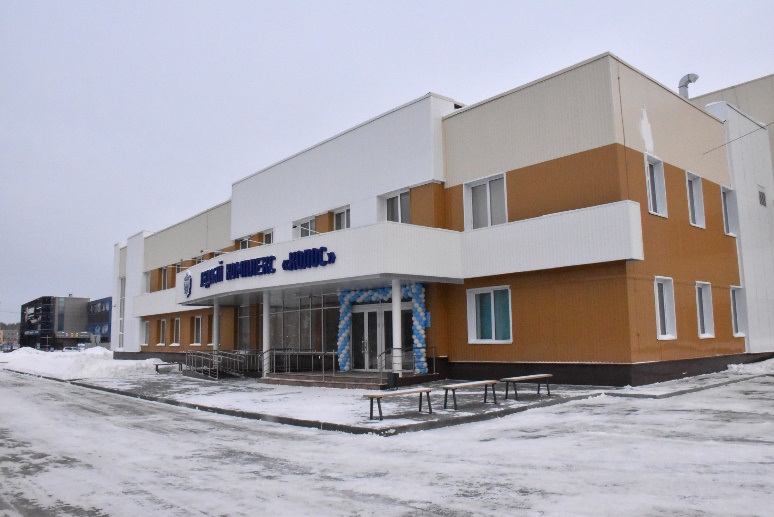 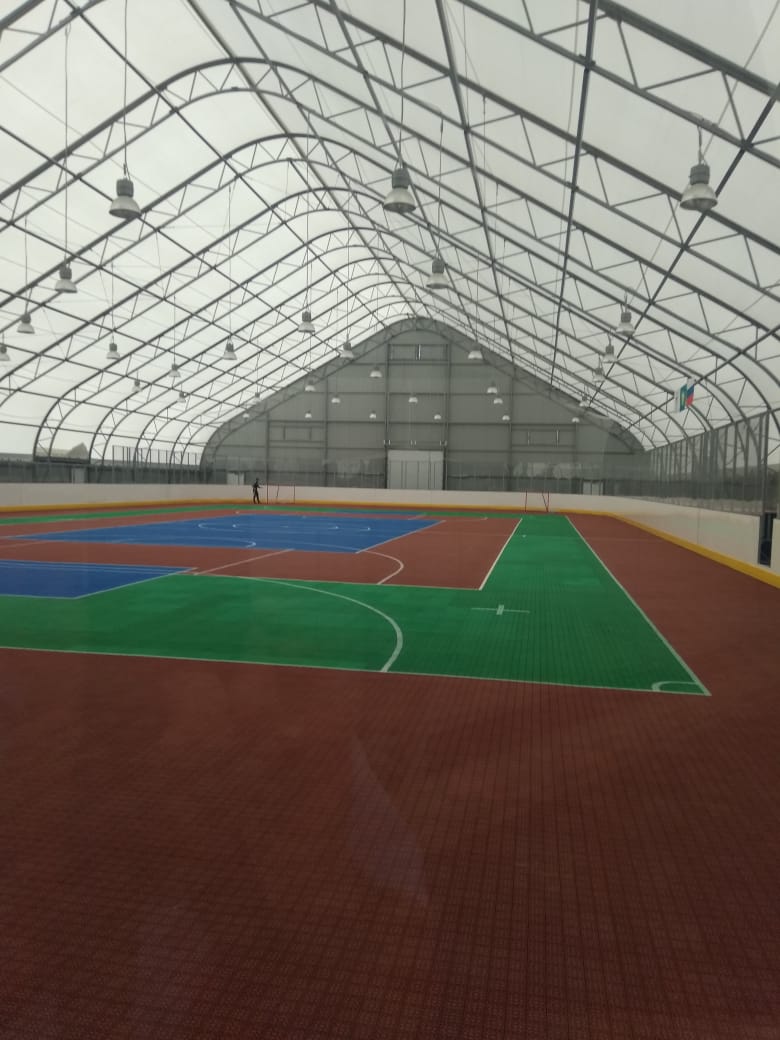 СК 
(г. ТОГУЧИН)
ФОК
(р.п. КРАСНООБСК)
КХП 
(с. ДОВОЛЬНОЕ)
ФОКОТ 
(р.п. МАСЛЯНИНО)
КХП
 (г. КАРАСУК)
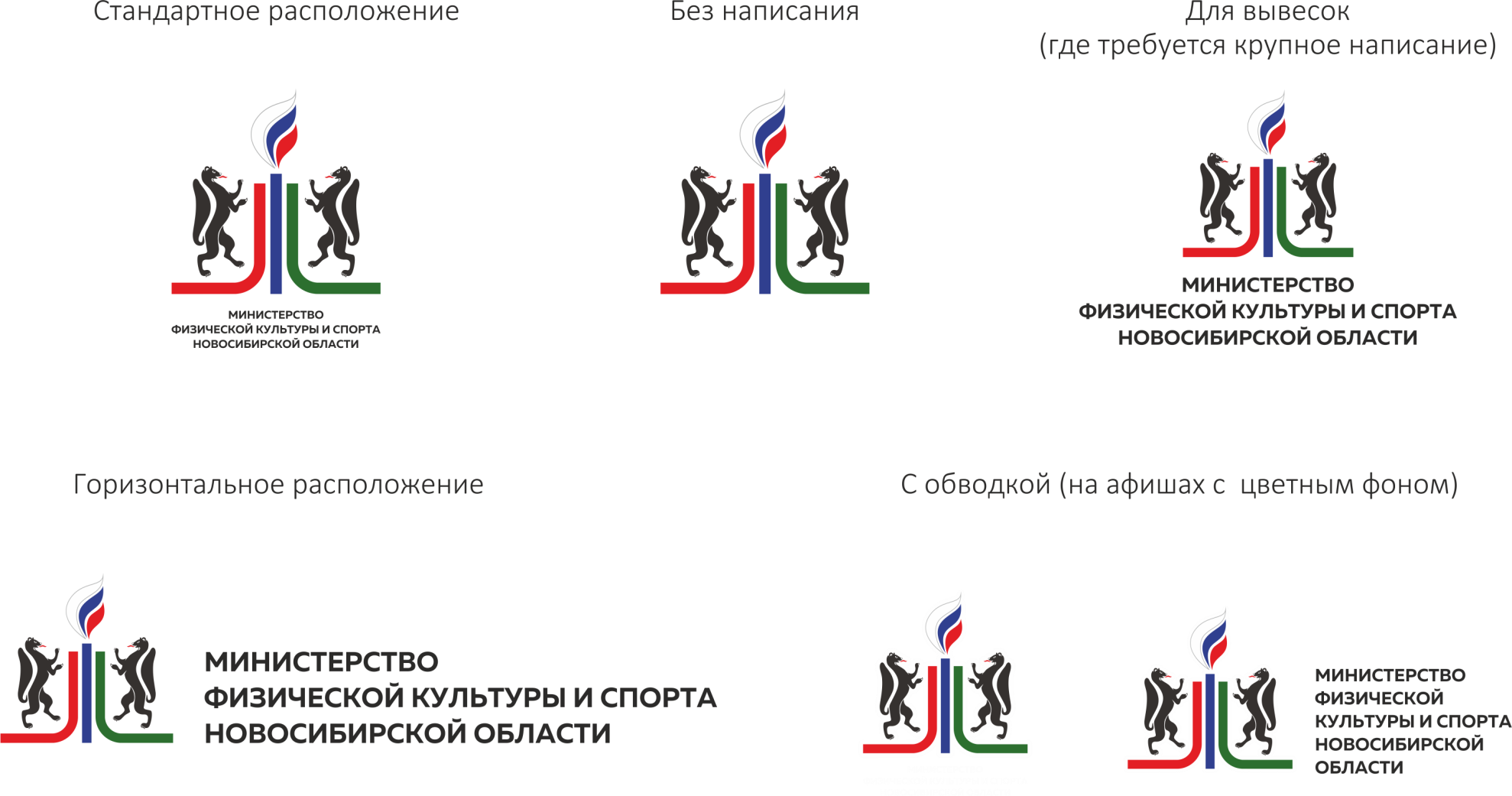 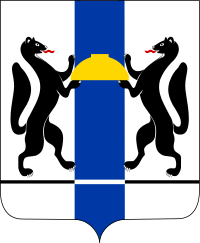 МИНИСТЕРСТВО ФИЗИЧЕСКОЙ КУЛЬТУРЫ И СПОРТА НОВОСИБИРСКОЙ ОБЛАСТИ
РЕГИОНАЛЬНЫЙ ЦЕНТР ВОЛЕЙБОЛА (г. НОВОСИБИРСК)
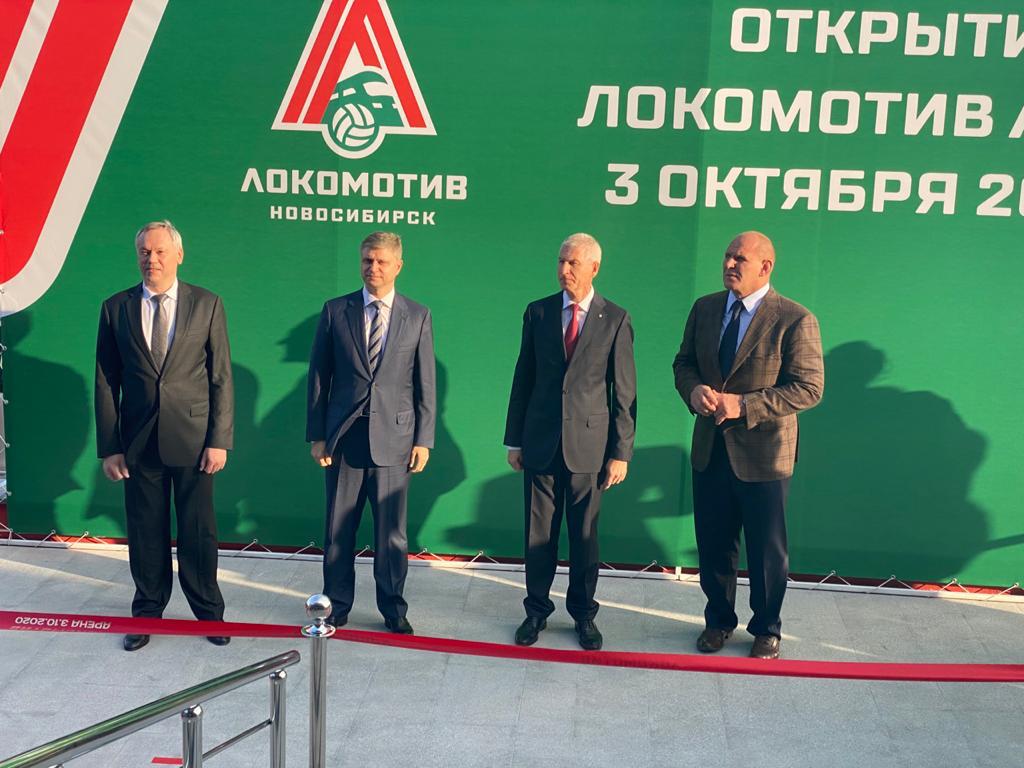 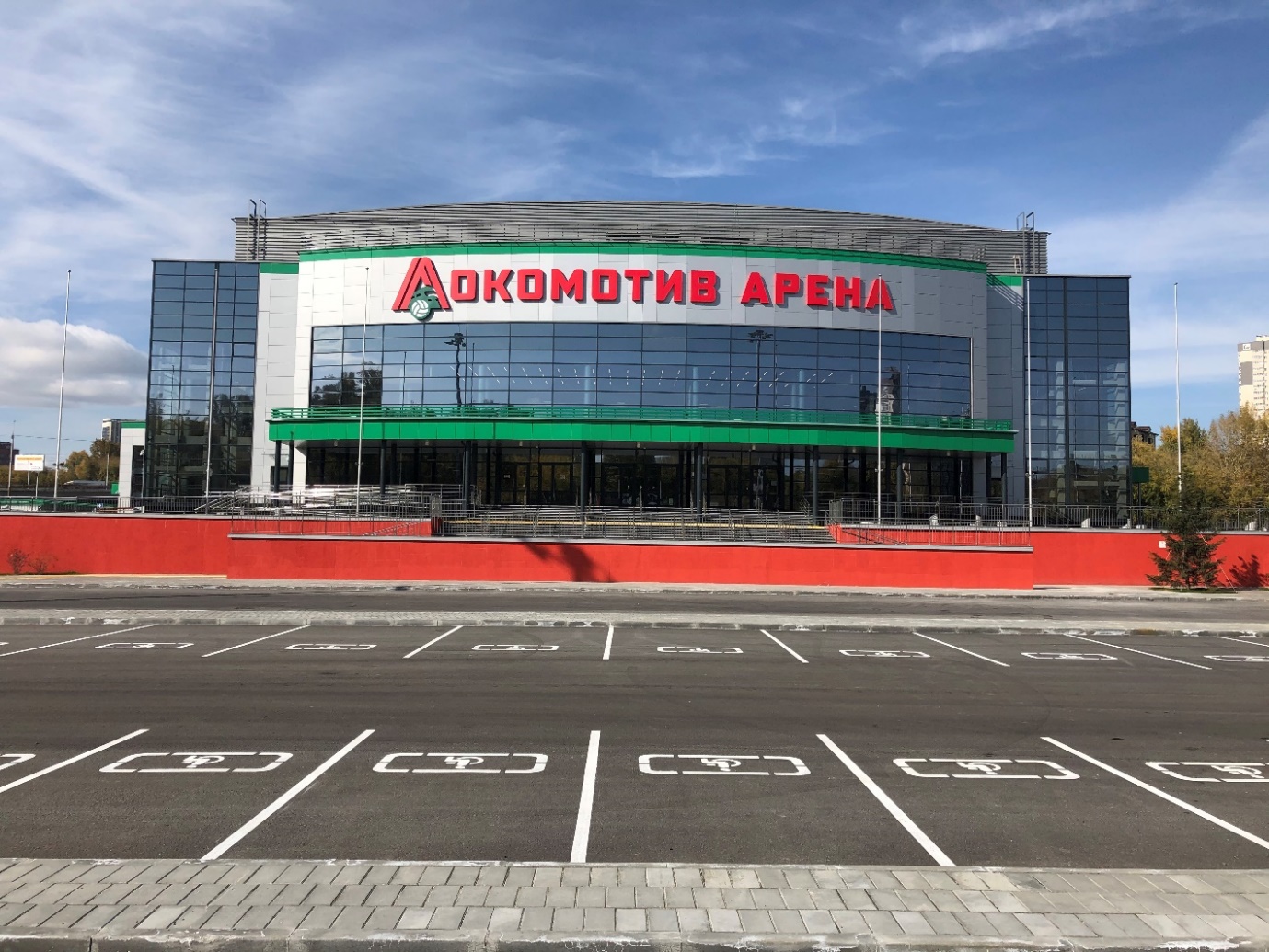 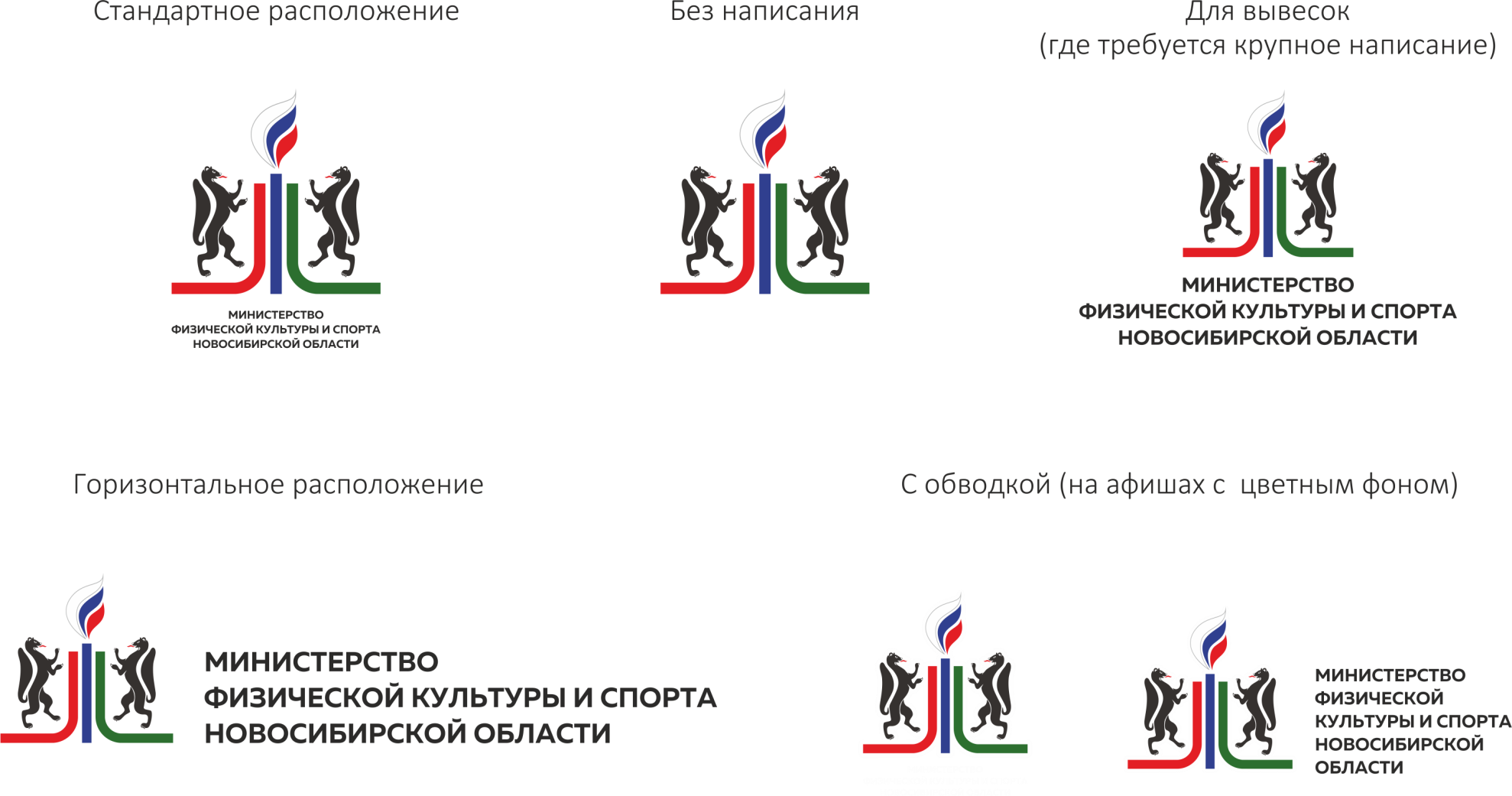 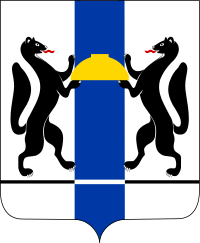 МИНИСТЕРСТВО ФИЗИЧЕСКОЙ КУЛЬТУРЫ И СПОРТА НОВОСИБИРСКОЙ ОБЛАСТИ
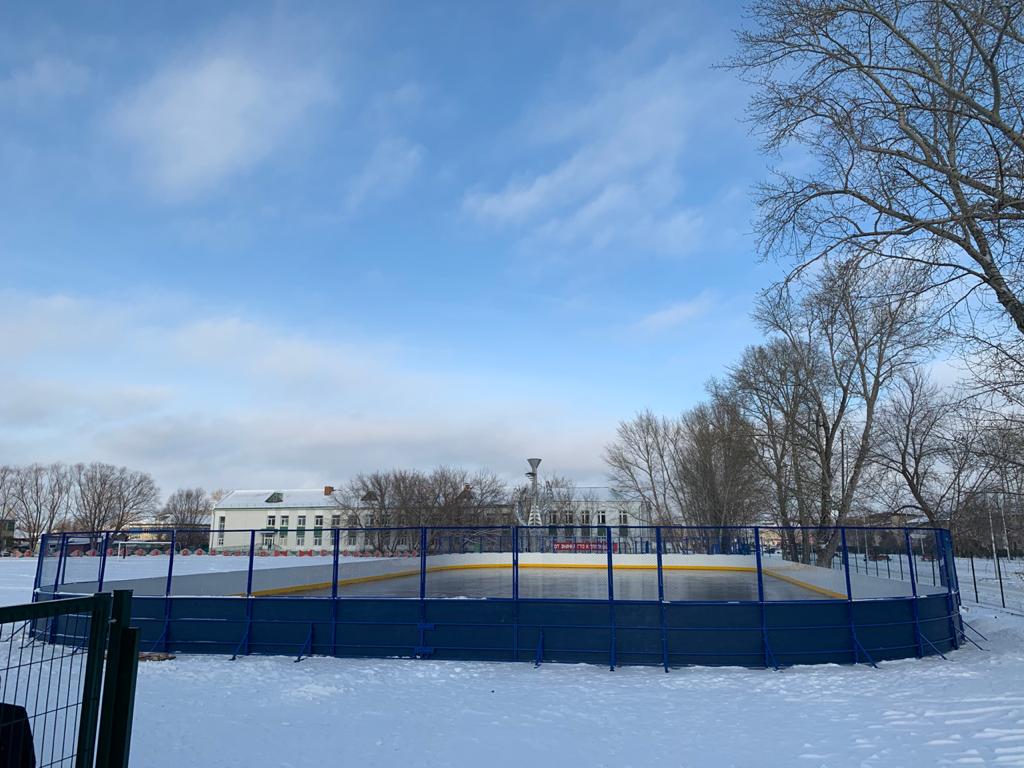 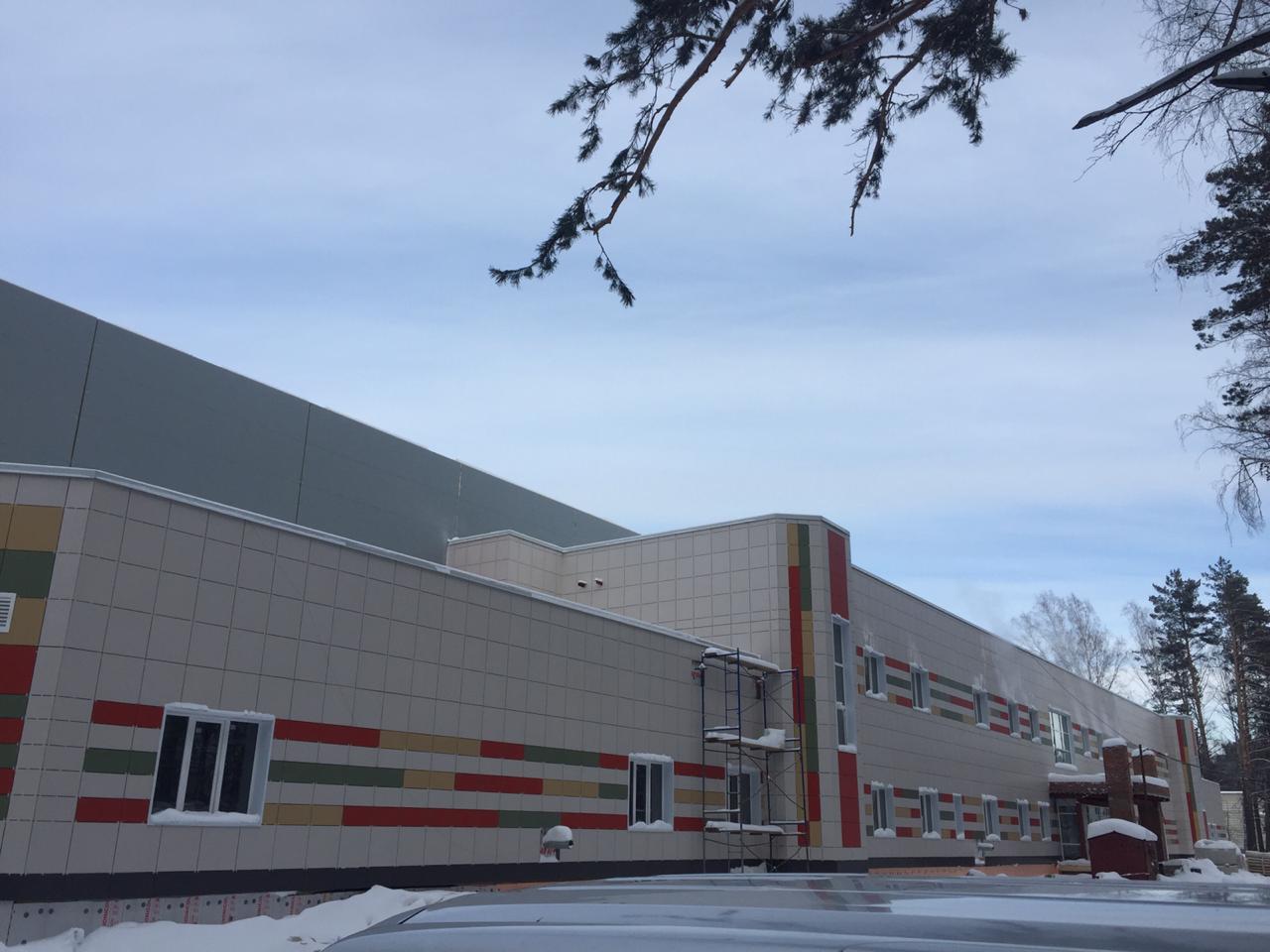 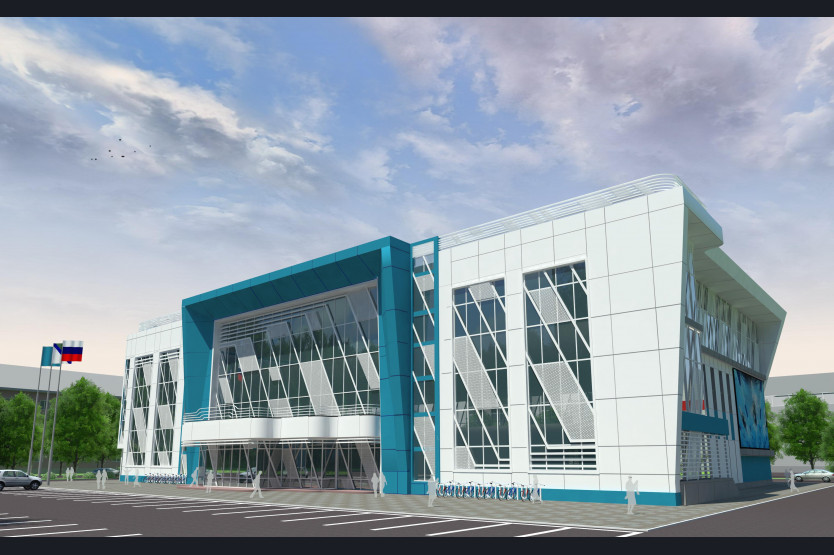 УФОК 
(р.п. КОЛЬЦОВО)
ХОККЕЙНАЯ ПЛОЩАДКА 
(с. БАГАН)
ПЛАВАТЕЛЬНЫЙ БАССЕЙН «СКА» 
(ул. ВОИНСКАЯ)
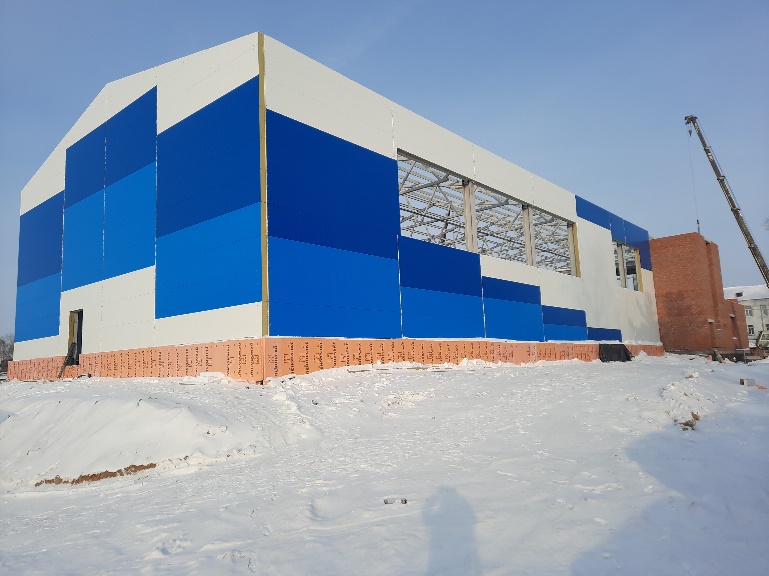 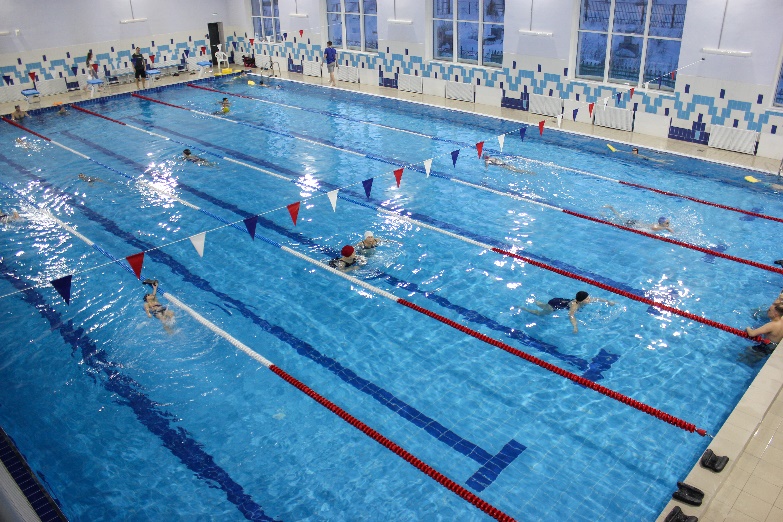 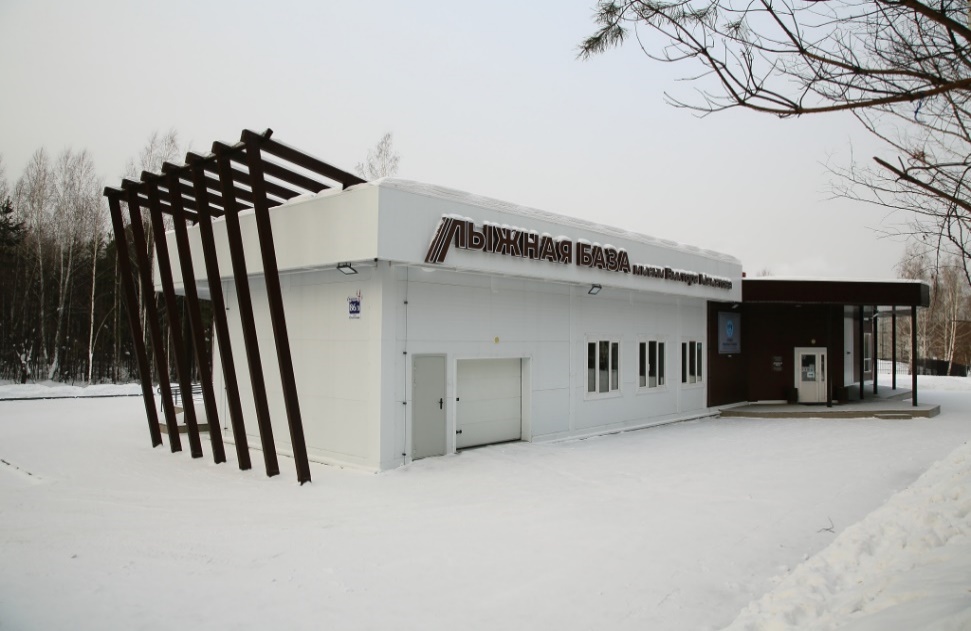 СПОРТИВНЫЙ КОМПЛЕКС
(р.п. КОЛЫВАНЬ)
ЛЫЖНАЯ БАЗА 
(мкр. «СТРИЖИ»)
ПЛАВАТЕЛЬНЫЙ БАССЕЙН 
(ул. ЗОРГЕ)
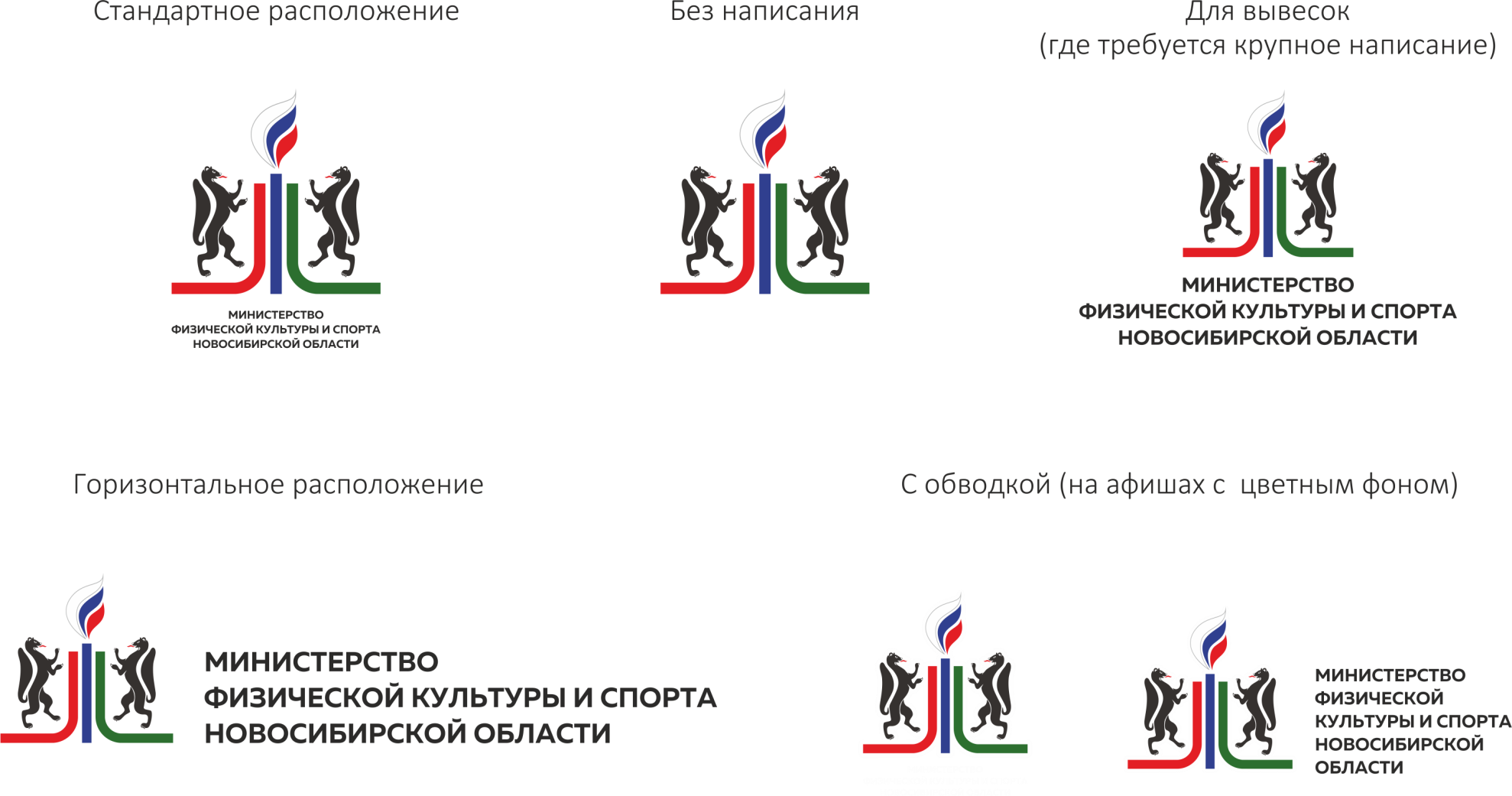 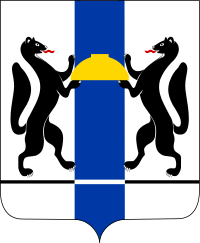 МИНИСТЕРСТВО ФИЗИЧЕСКОЙ КУЛЬТУРЫ И СПОРТА НОВОСИБИРСКОЙ ОБЛАСТИ
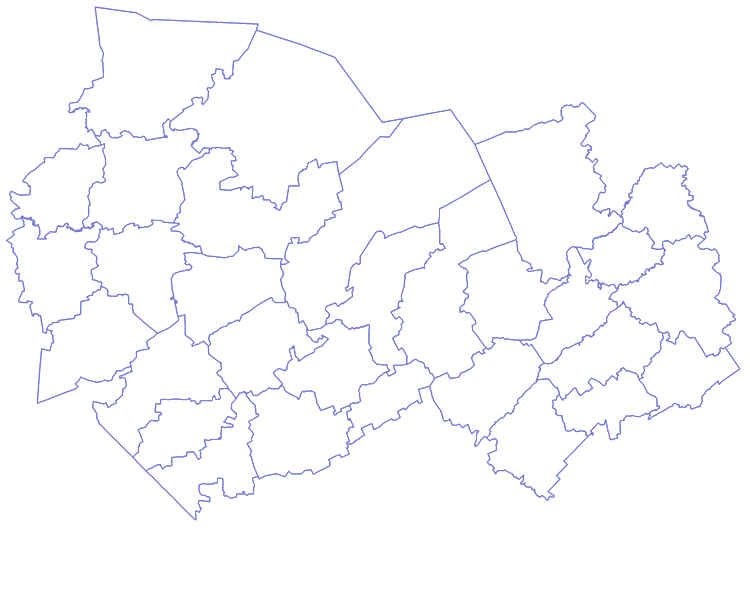 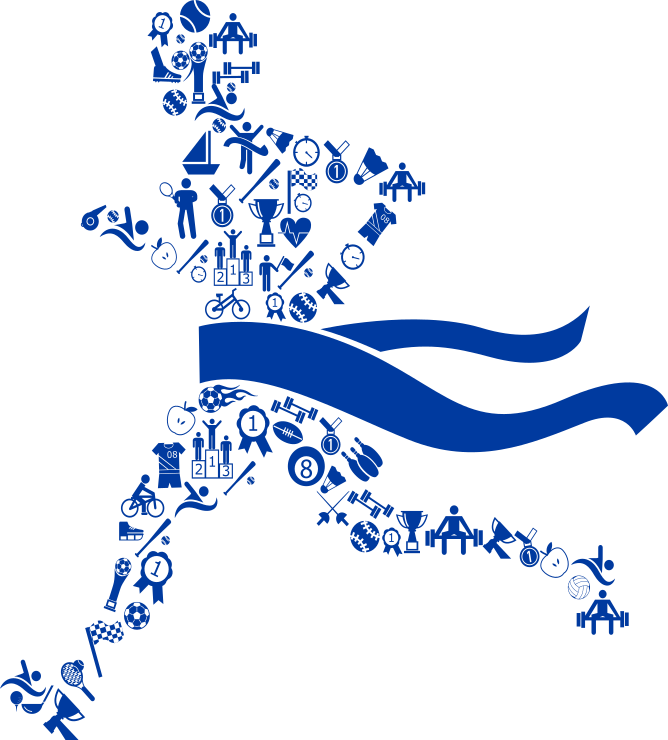 ОБ ИТОГАХ РАЗВИТИЯ ФИЗИЧЕСКОЙ КУЛЬТУРЫ И СПОРТА НОВОСИБИРСКОЙ ОБЛАСТИ ЗА 2020 ГОД 
И ОБ ОСНОВНЫХ ЗАДАЧАХ НА 2021 ГОД